Subject-Specific Literacy TestShort Answer Examples
Table of Contents
Who Ate Pasta First?…………………………………………....slides 3 - 7 
How an Eco-Friendly Fish Farm Operates................slides 8 - 10 
Simon Jackson:  Saving the Spirit Bear………….………slides 11 - 14
New Discoveries:  Dinosaur Capital of the World ...slides 15 - 19 
I’ll Be Your Server Tonight……………………………..……..slides 20 - 27 
Writing, Grammar and Sentence Structure…..…….. slides 28 - 33
Who Ate Pasta First?
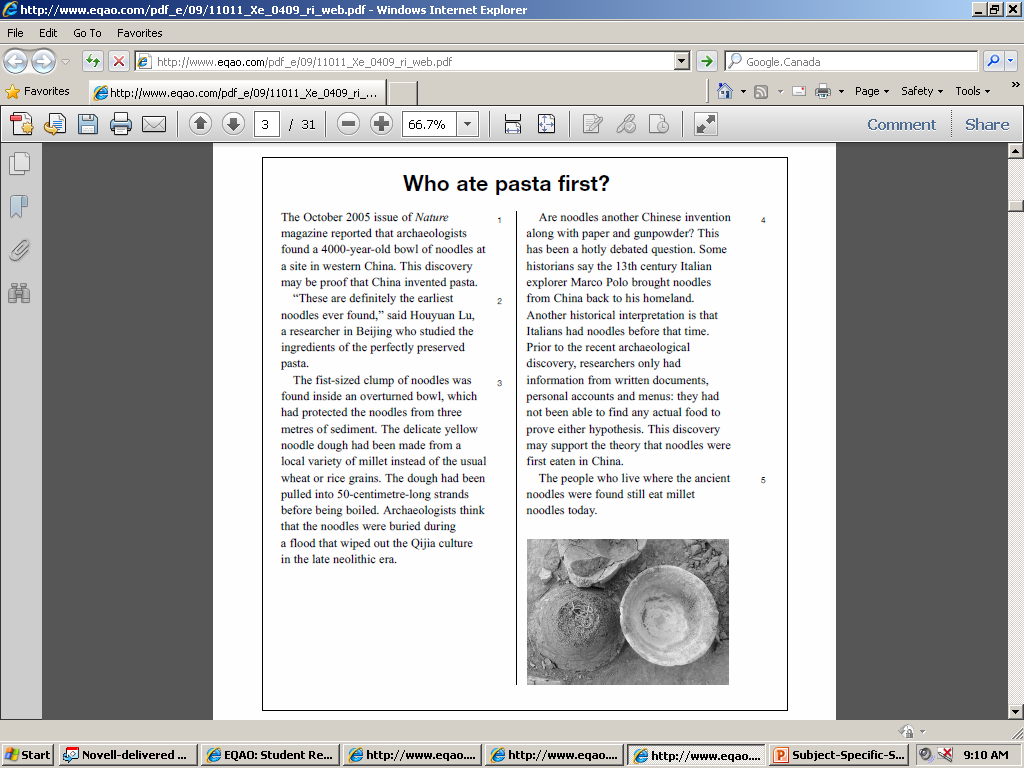 Who Ate Pasta First?
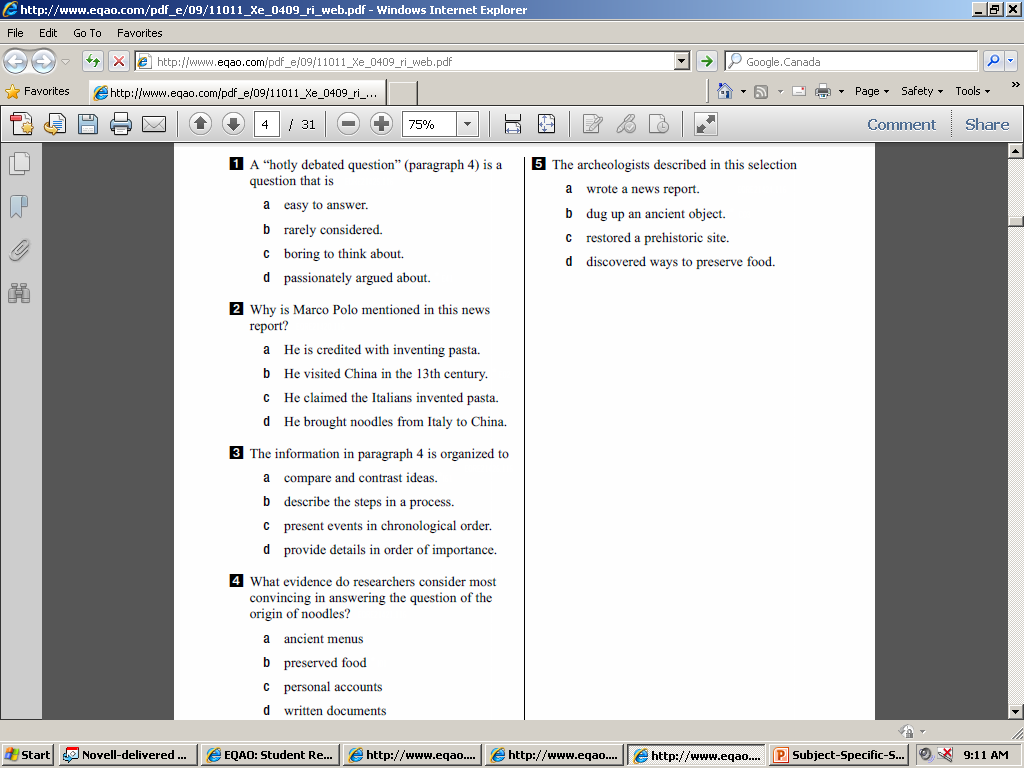 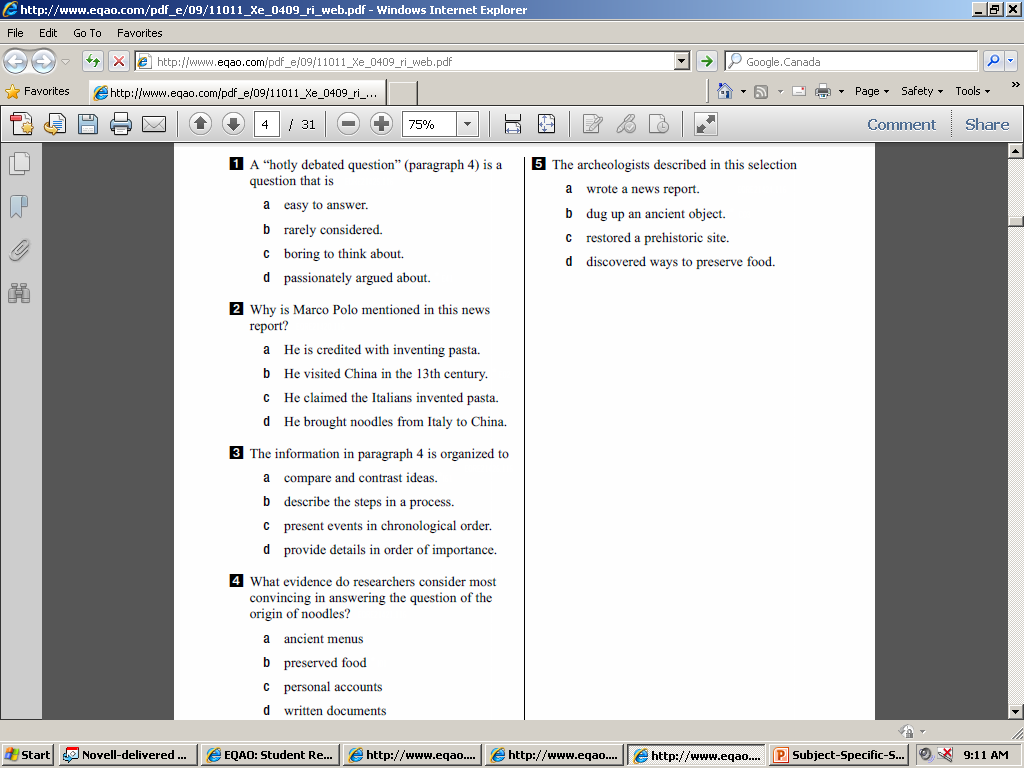 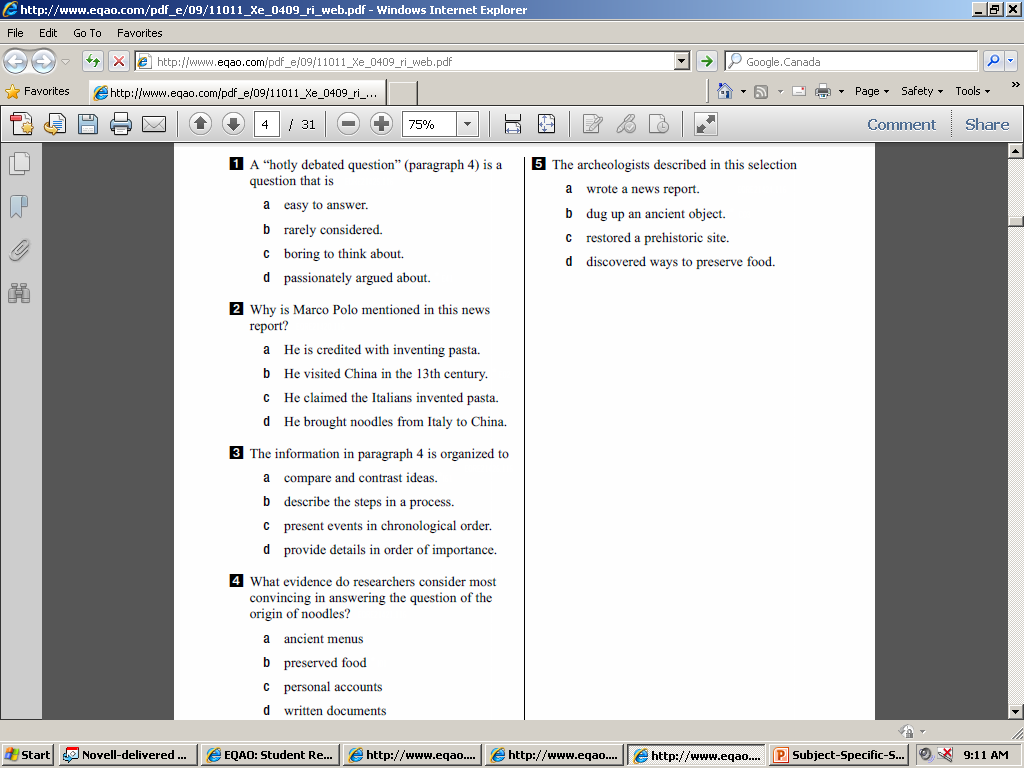 Who Ate Pasta First?
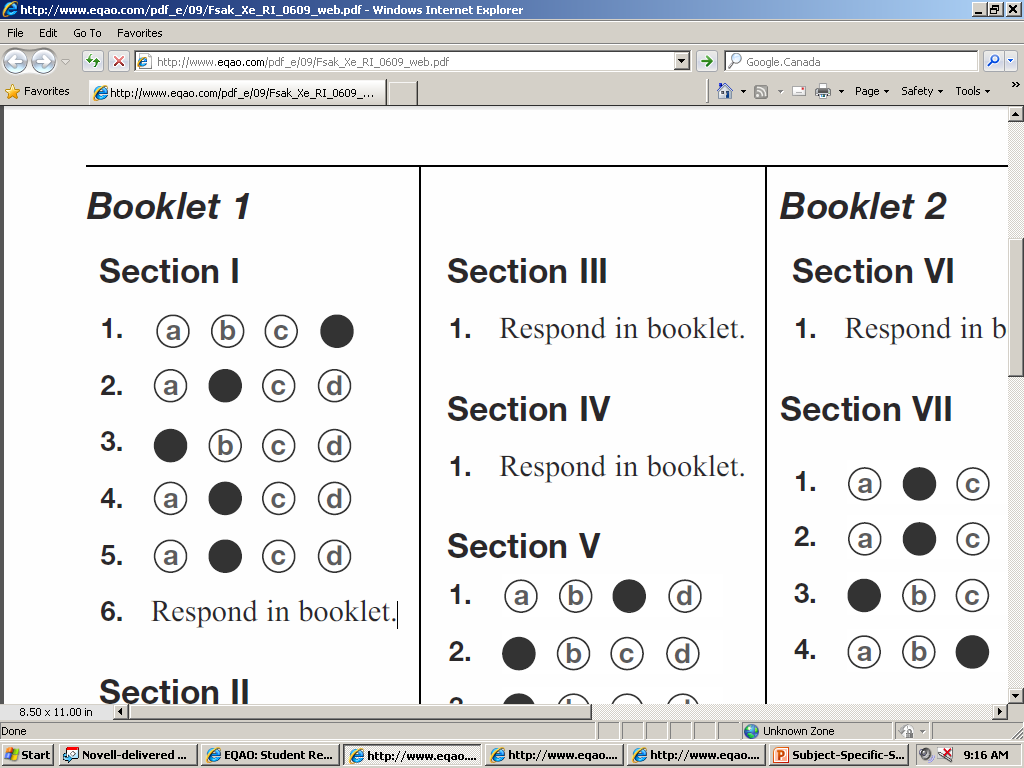 Who Ate Pasta First?
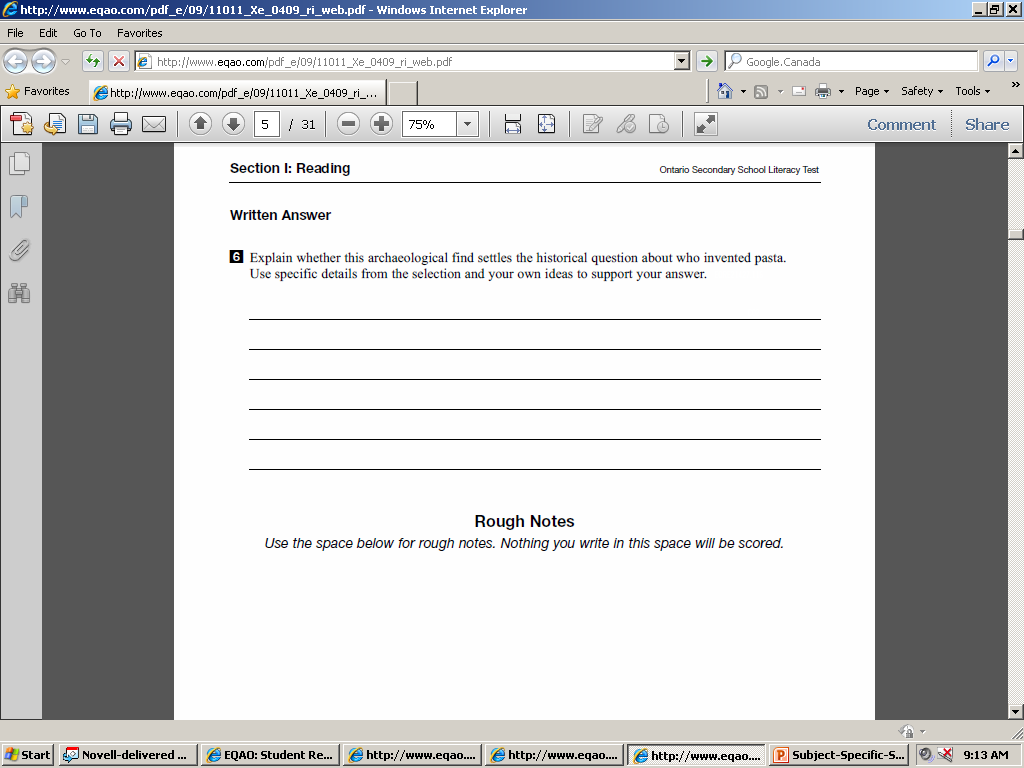 Who Ate Pasta First?
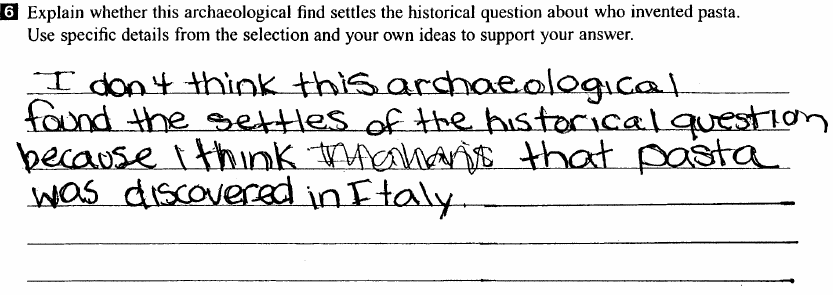 10 points
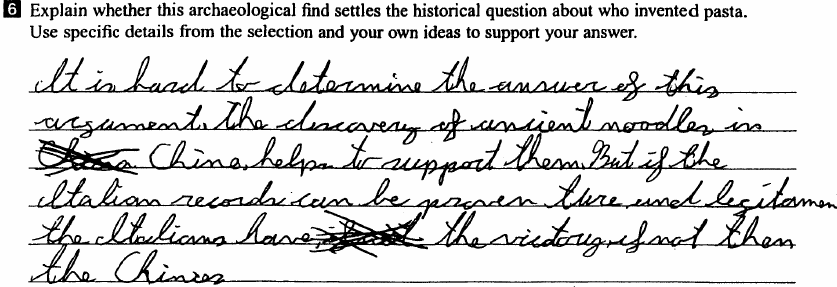 20 points
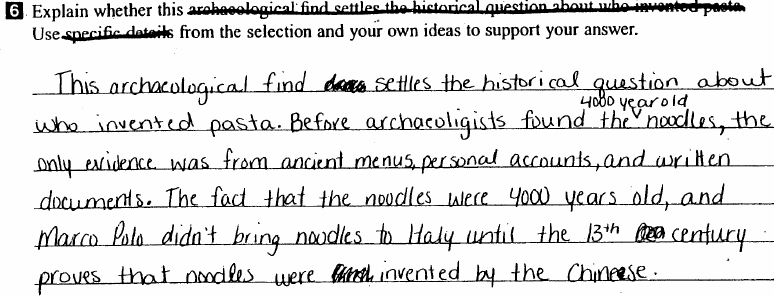 30 points
How an Eco-Friendly Fish Farm Operates
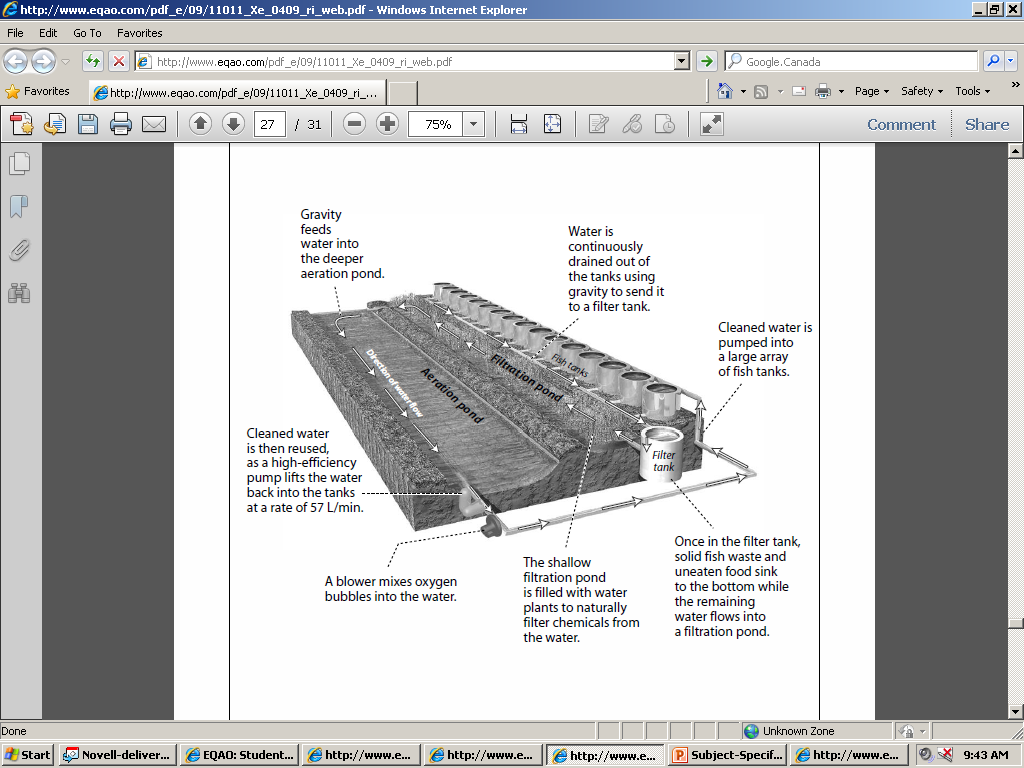 How an Eco-Friendly Fish Farm Operates
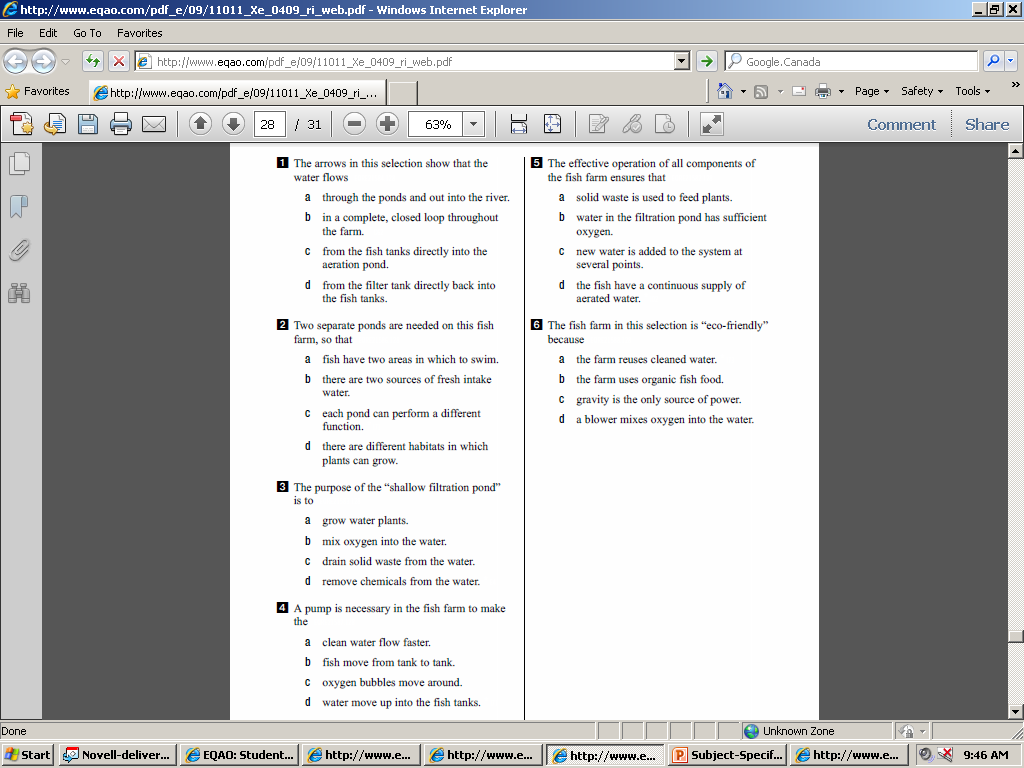 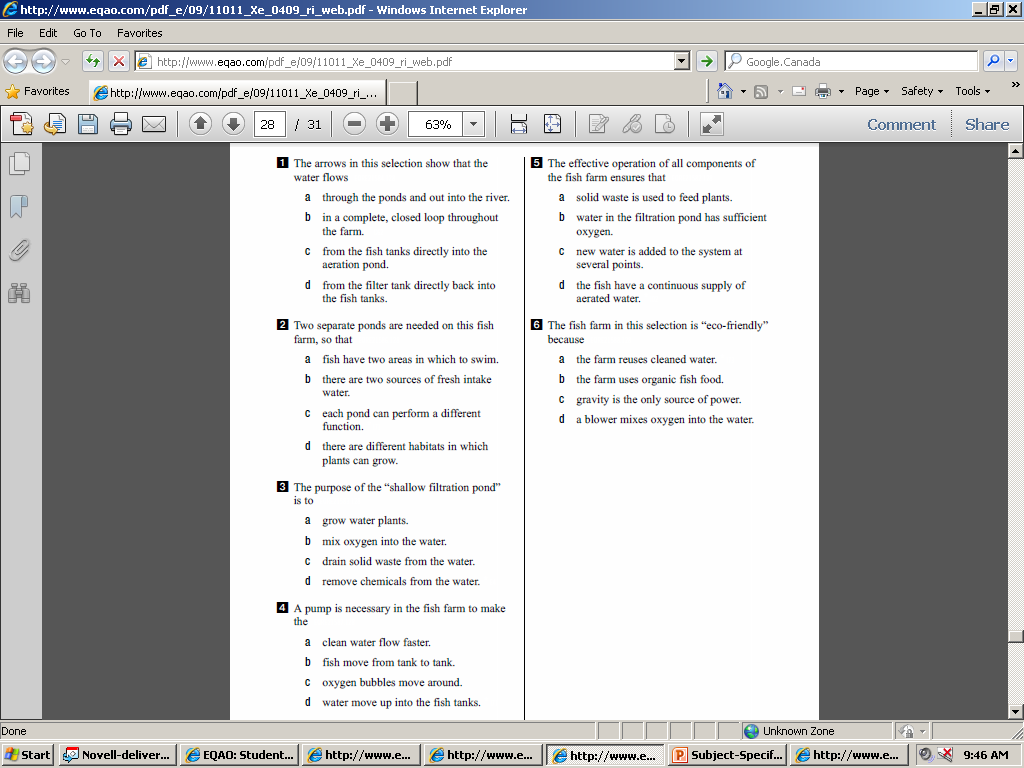 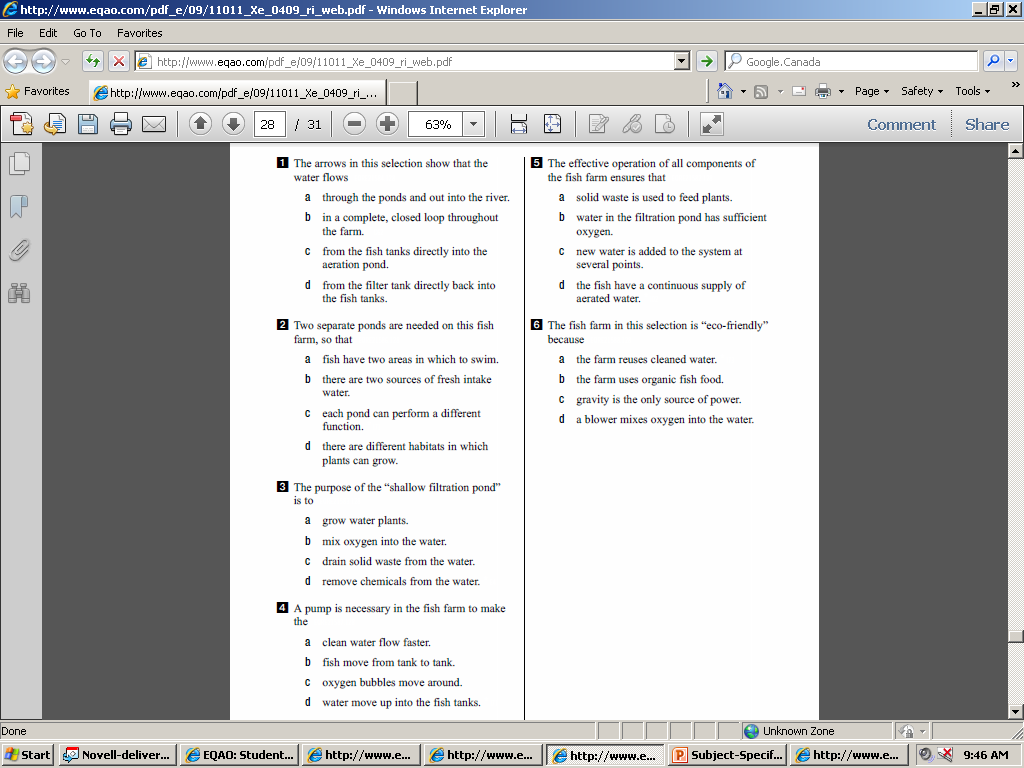 How an Eco-Friendly Fish Farm Operates
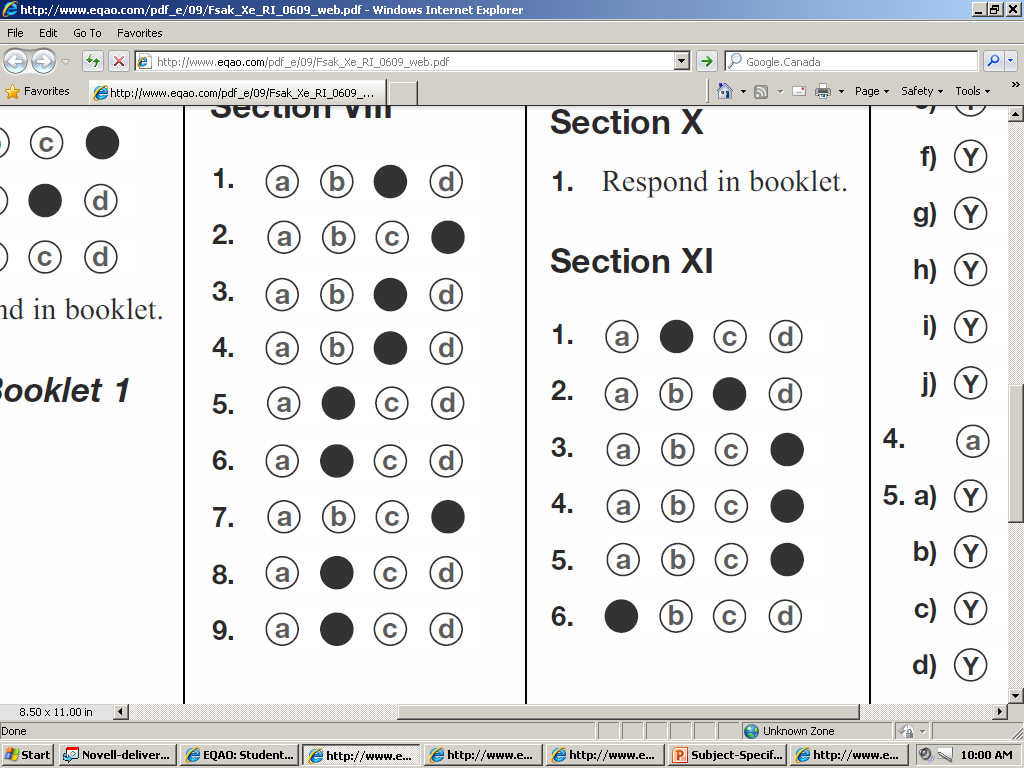 Simon Jackson: Saving the Spirit Bear
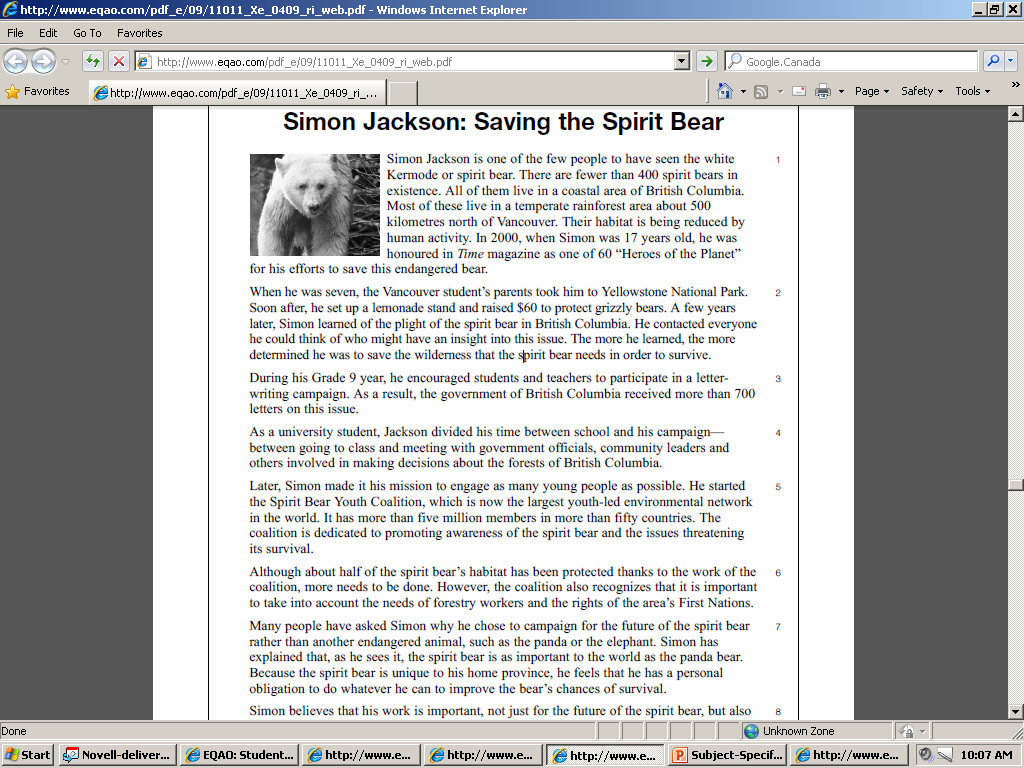 Continued…
Simon Jackson: Saving the Spirit Bear
Continued….
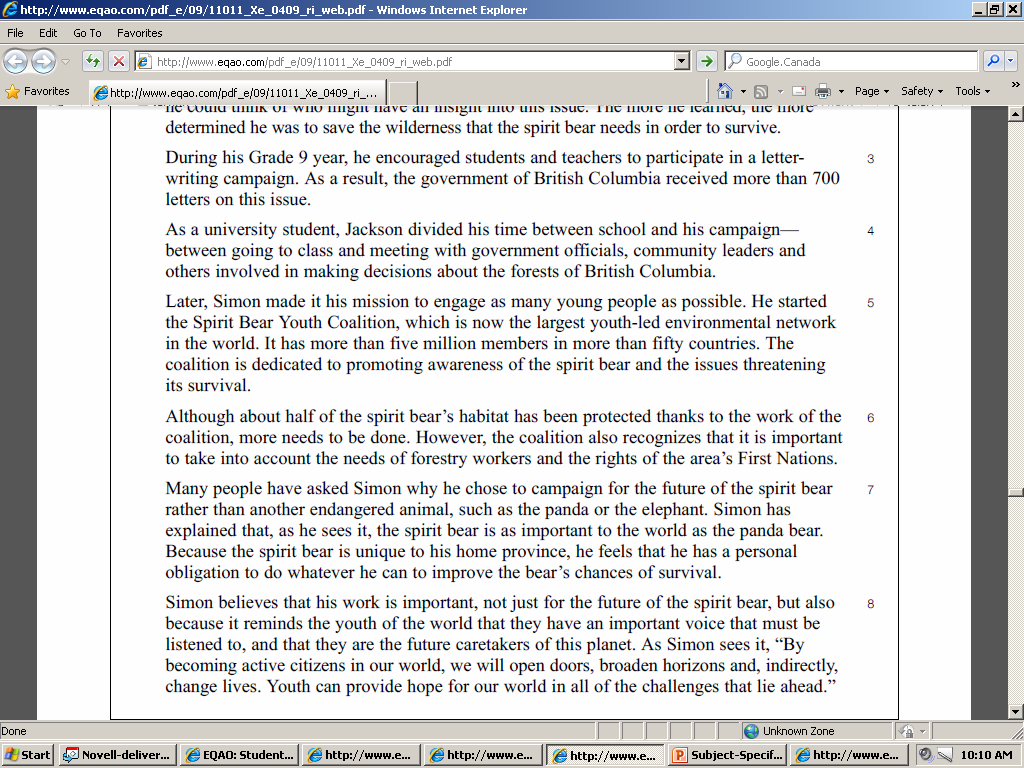 Simon Jackson: Saving the Spirit Bear
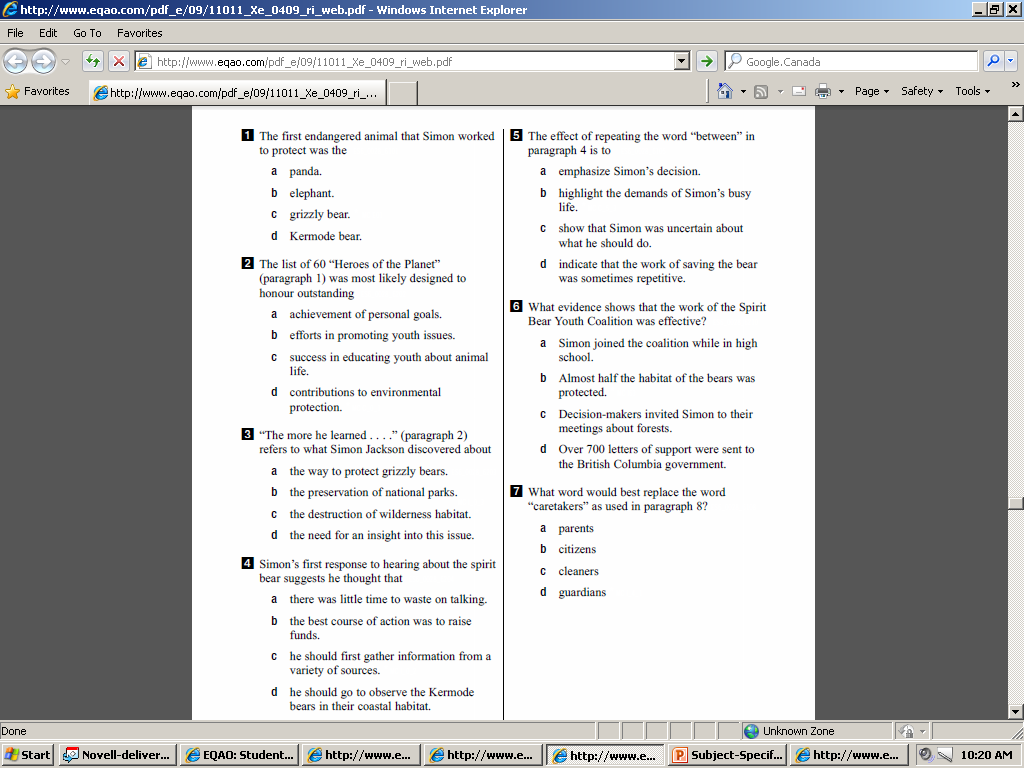 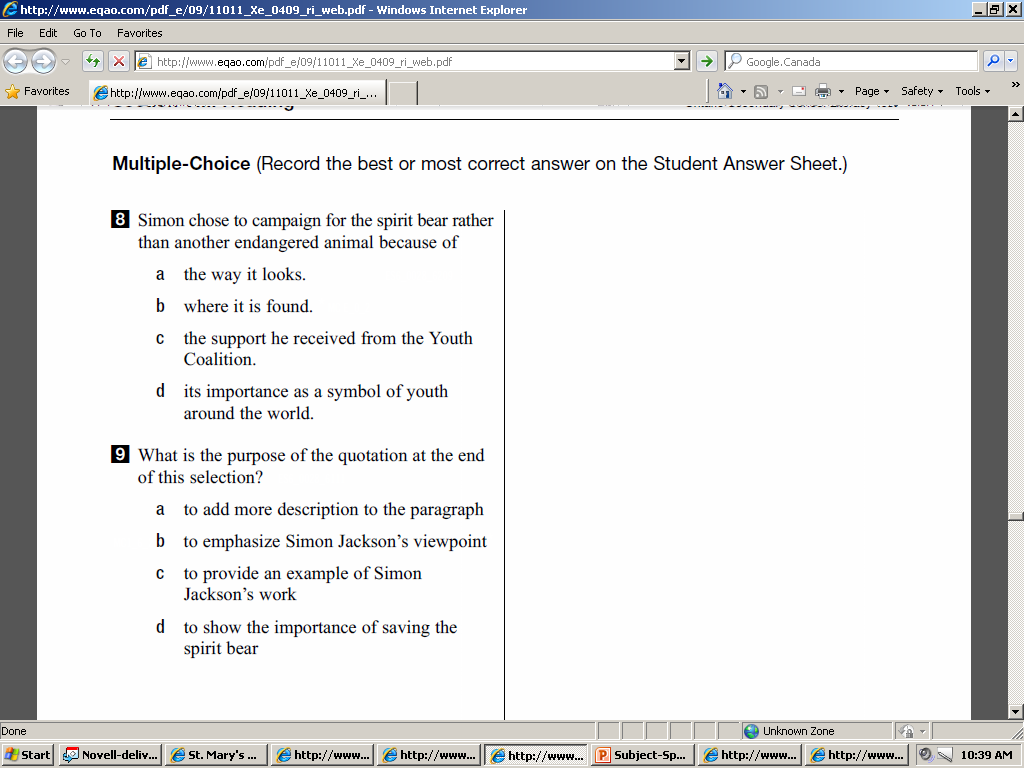 Simon Jackson: Saving the Spirit Bear
Answers
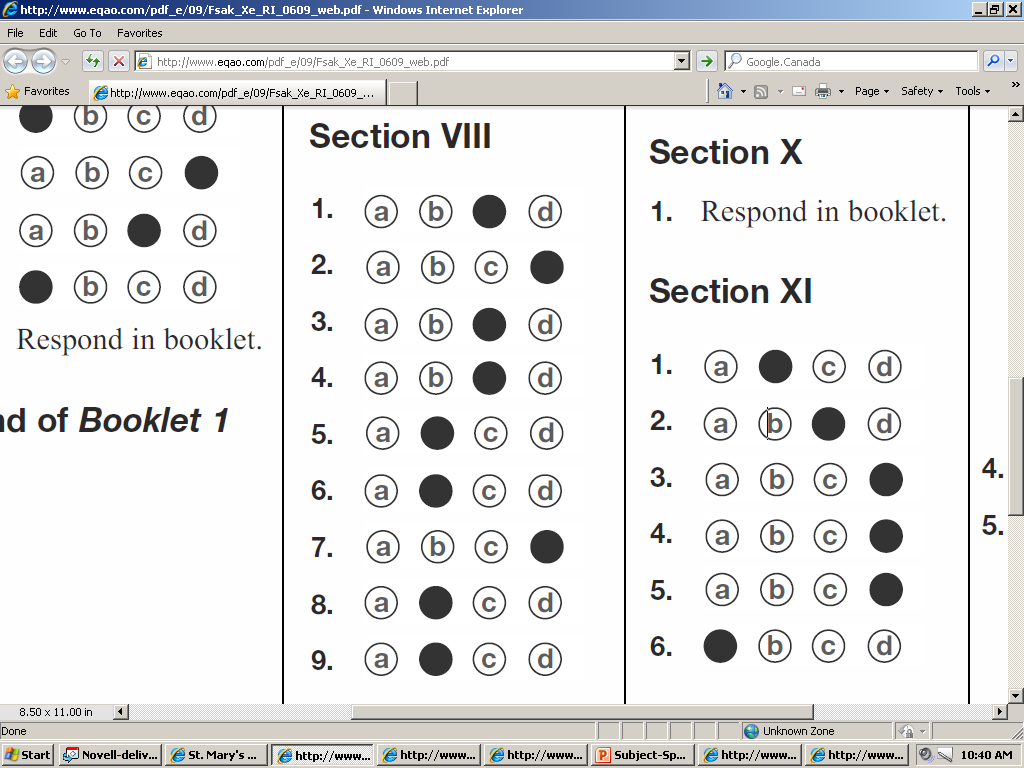 New Discoveries at the Dinosaur Capital of the World
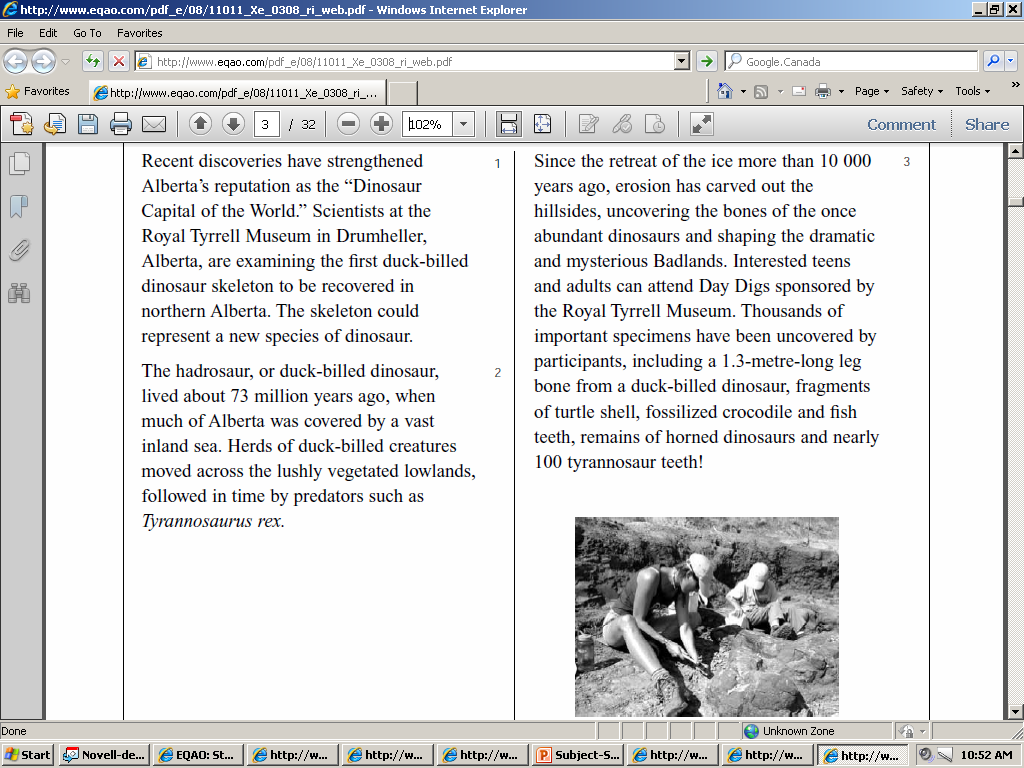 New Discoveries at the Dinosaur Capital of the World
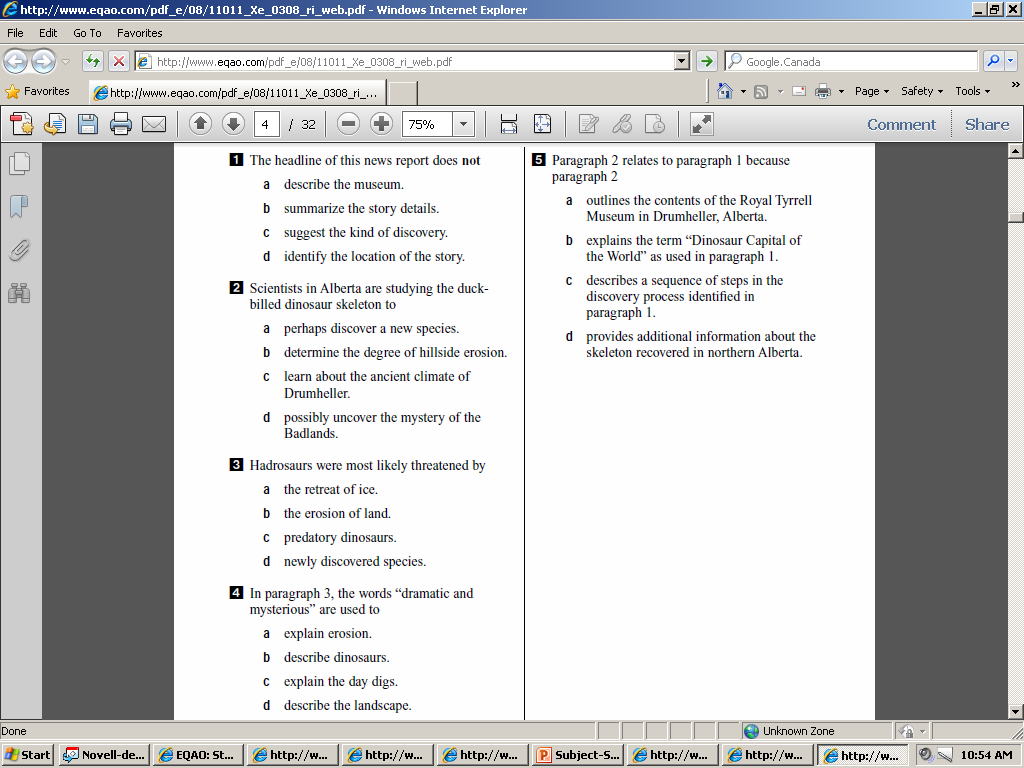 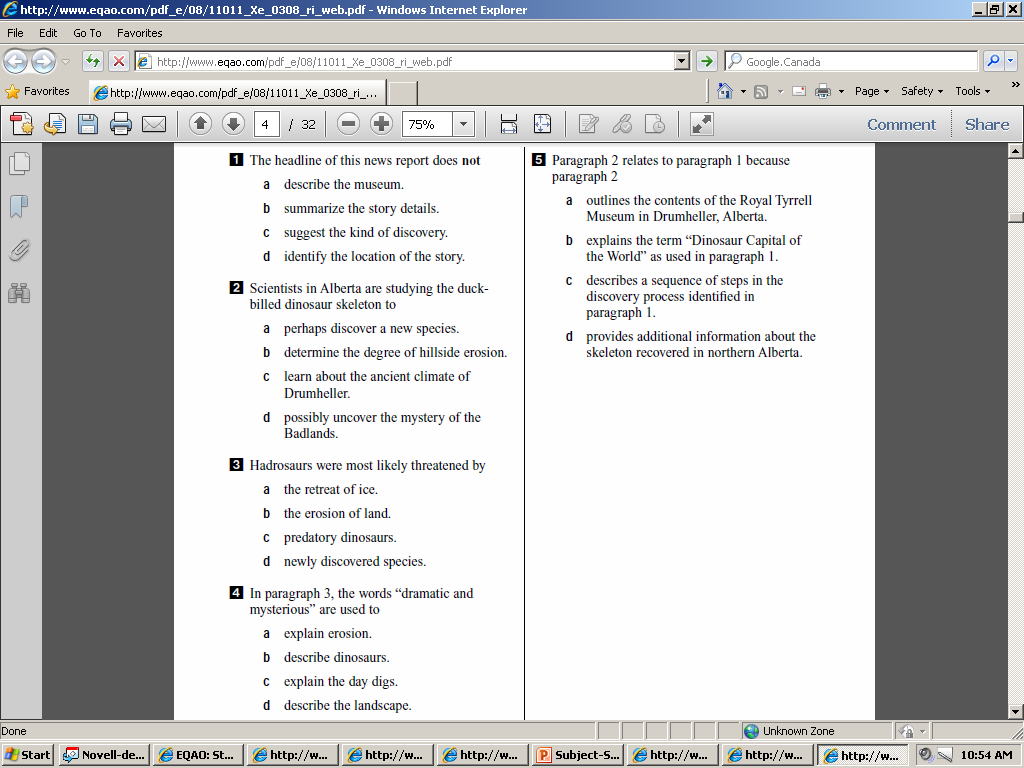 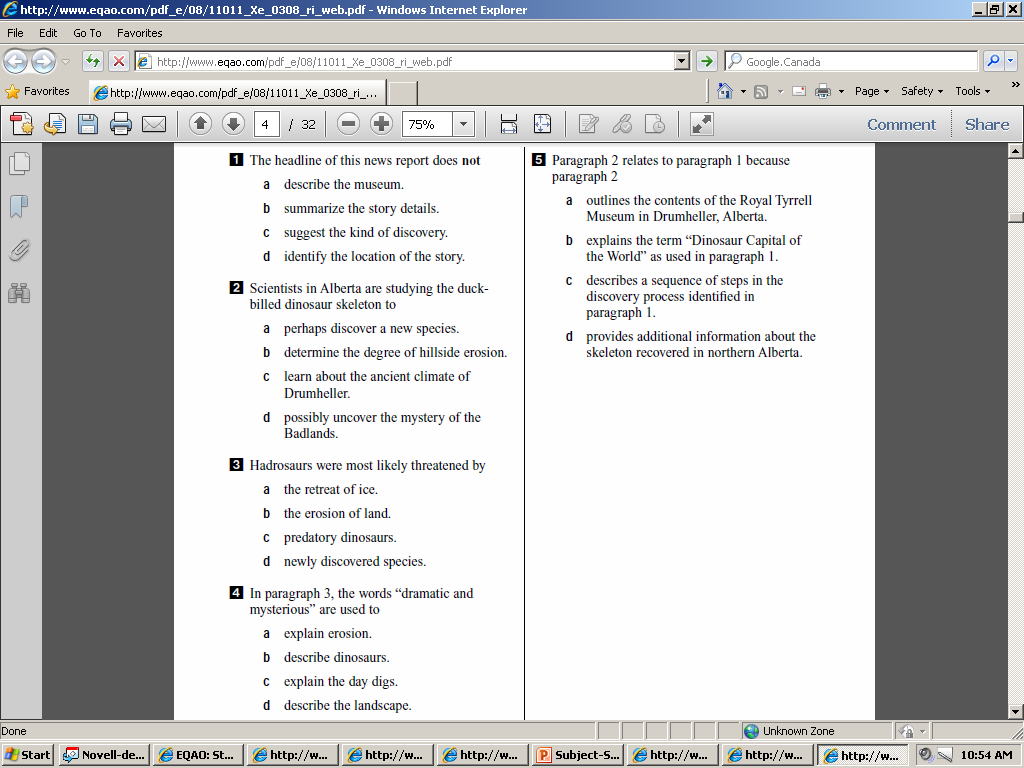 New Discoveries at the Dinosaur Capital of the World
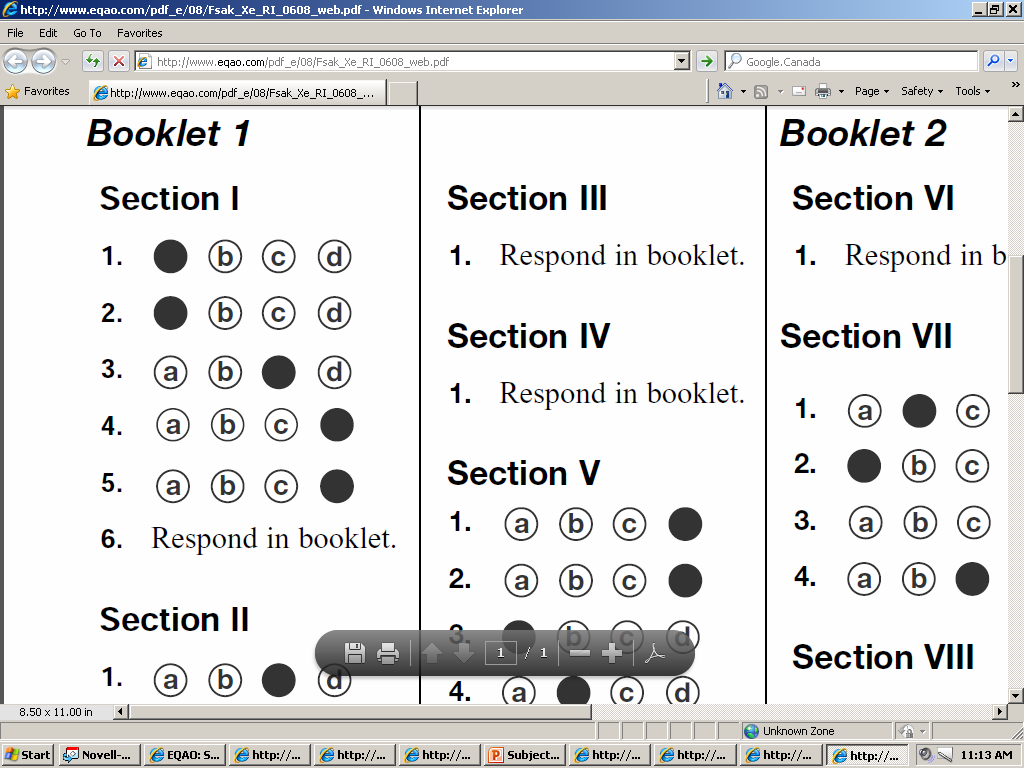 New Discoveries at the Dinosaur Capital of the World
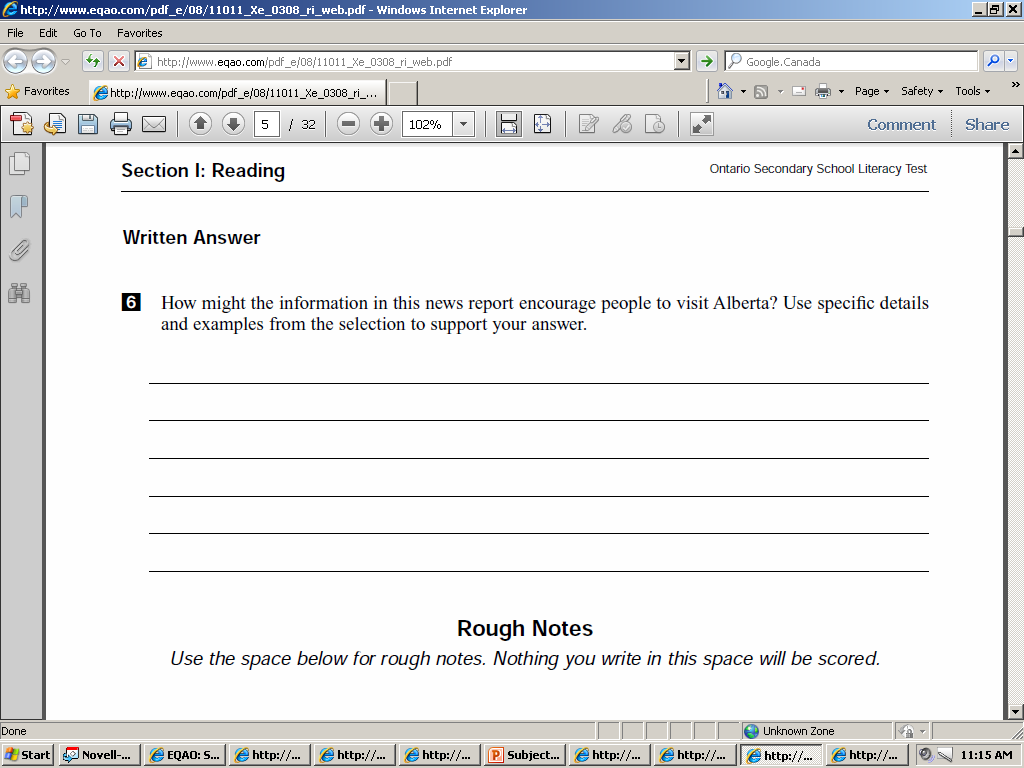 New Discoveries at the Dinosaur Capital of the World
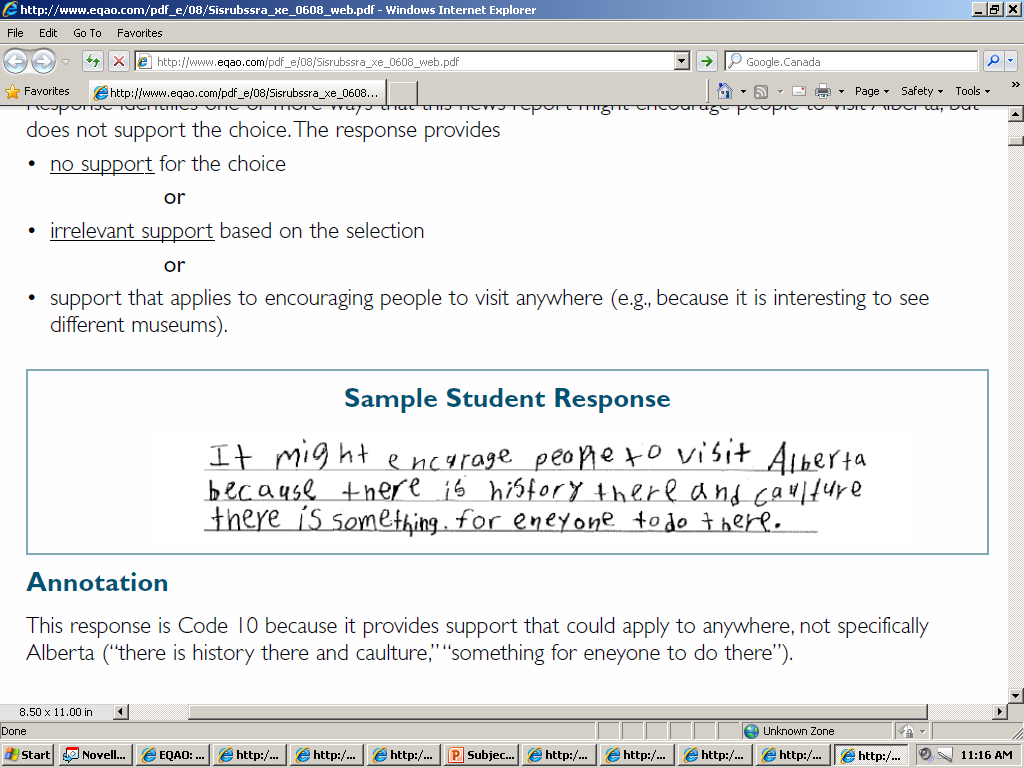 10 points
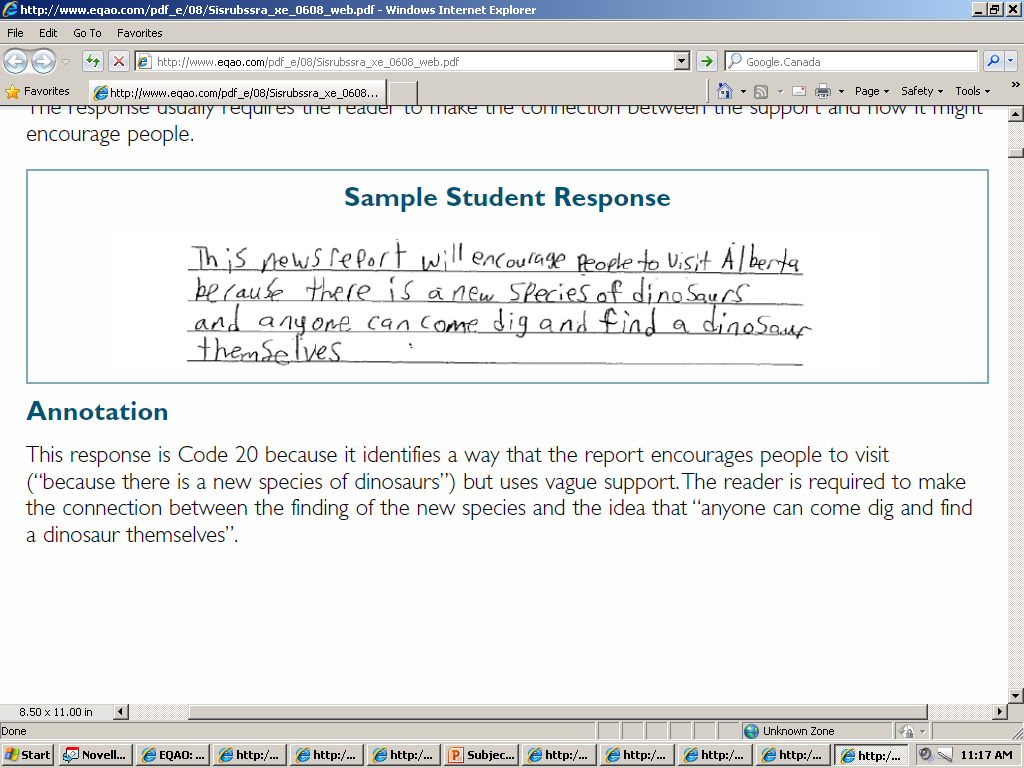 20 points
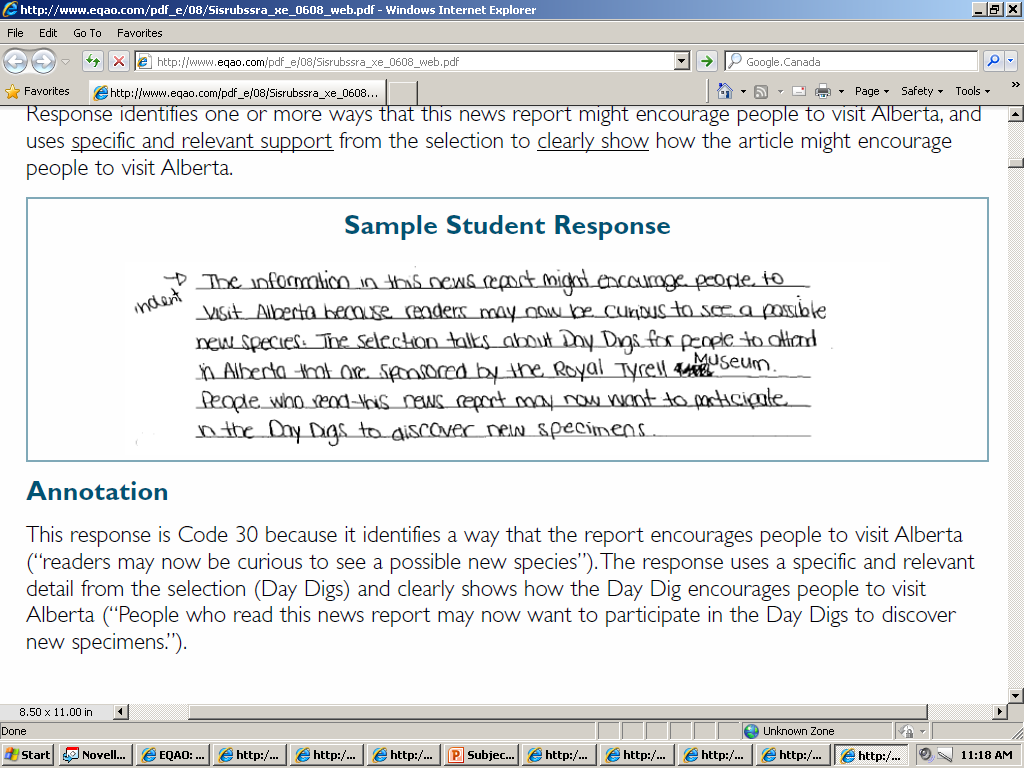 30 points
I’ll Be Your Server Tonight
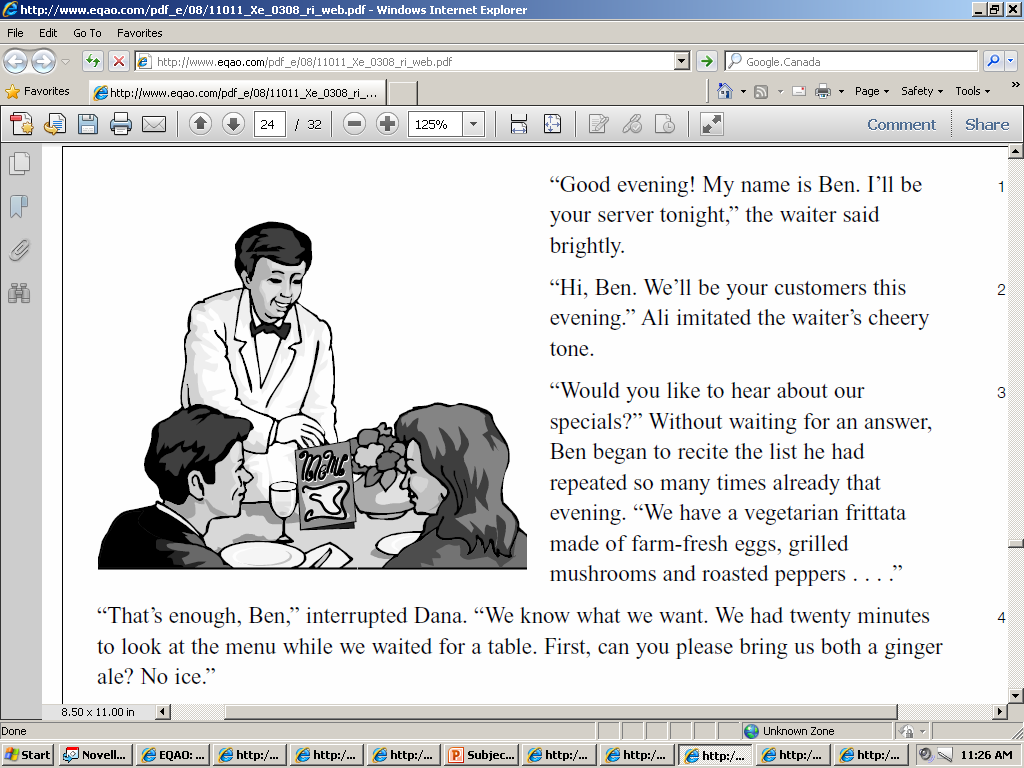 Continued…
I’ll Be Your Server Tonight
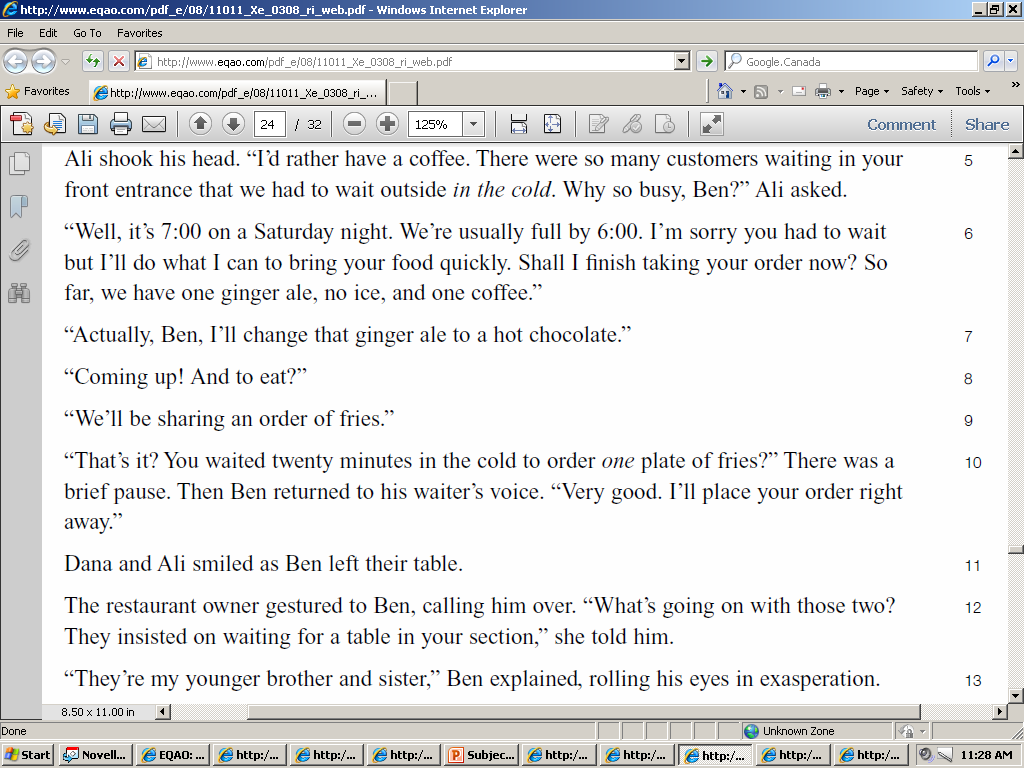 I’ll Be Your Server Tonight
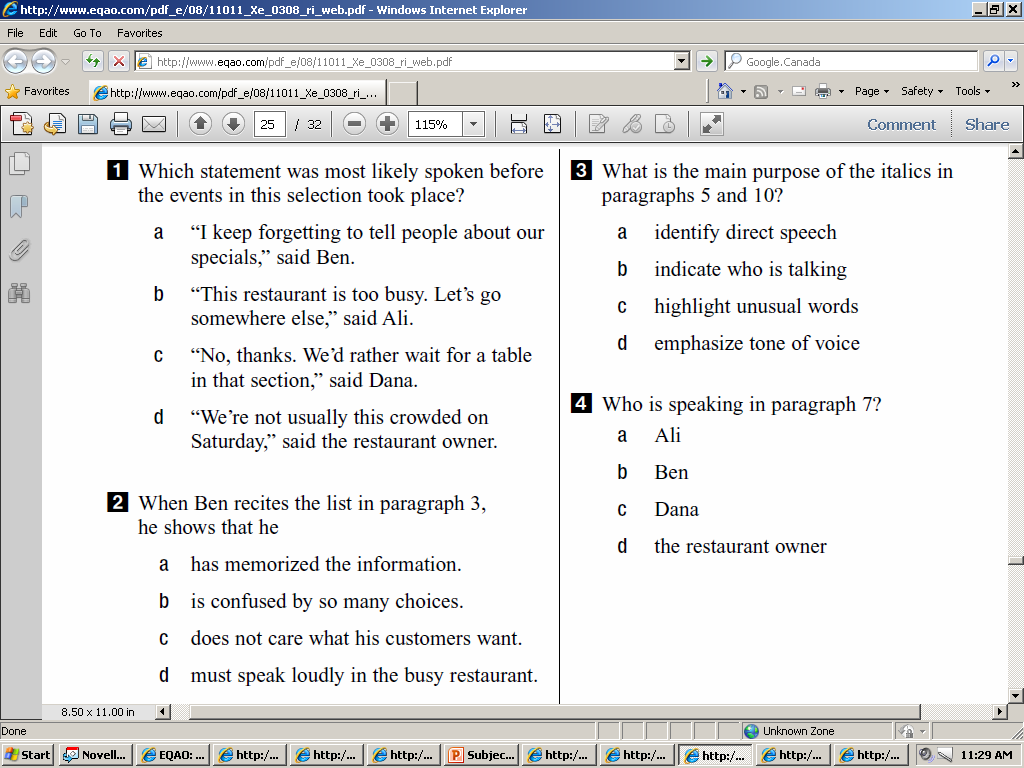 I’ll Be Your Server Tonight
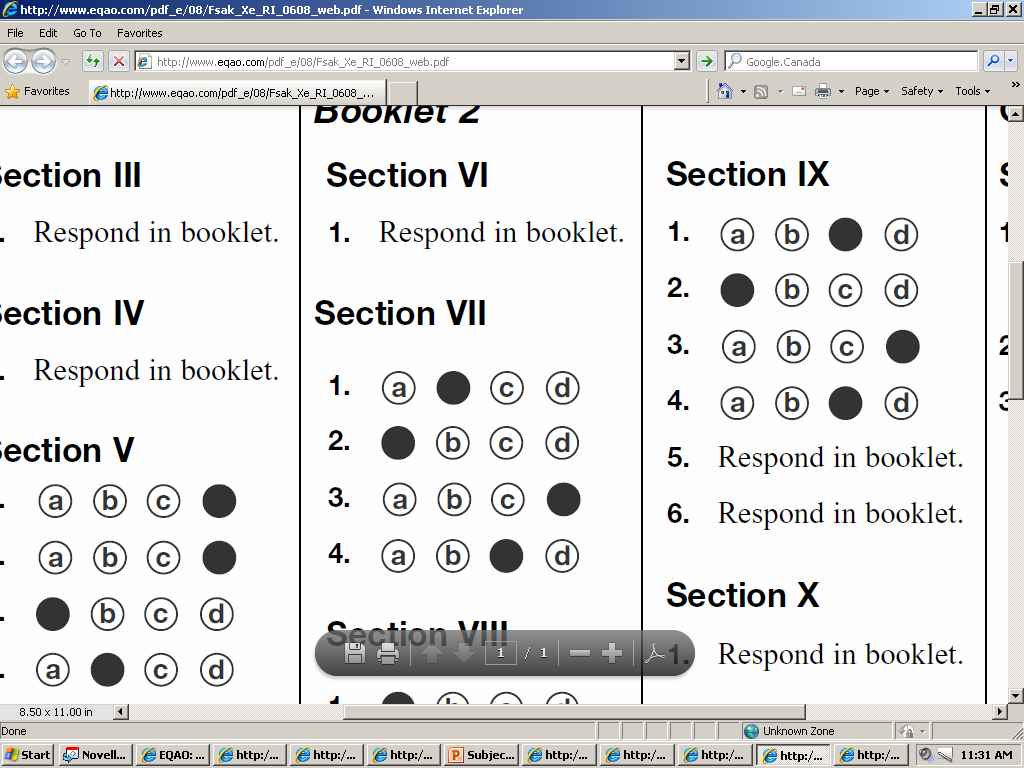 I’ll Be Your Server Tonight
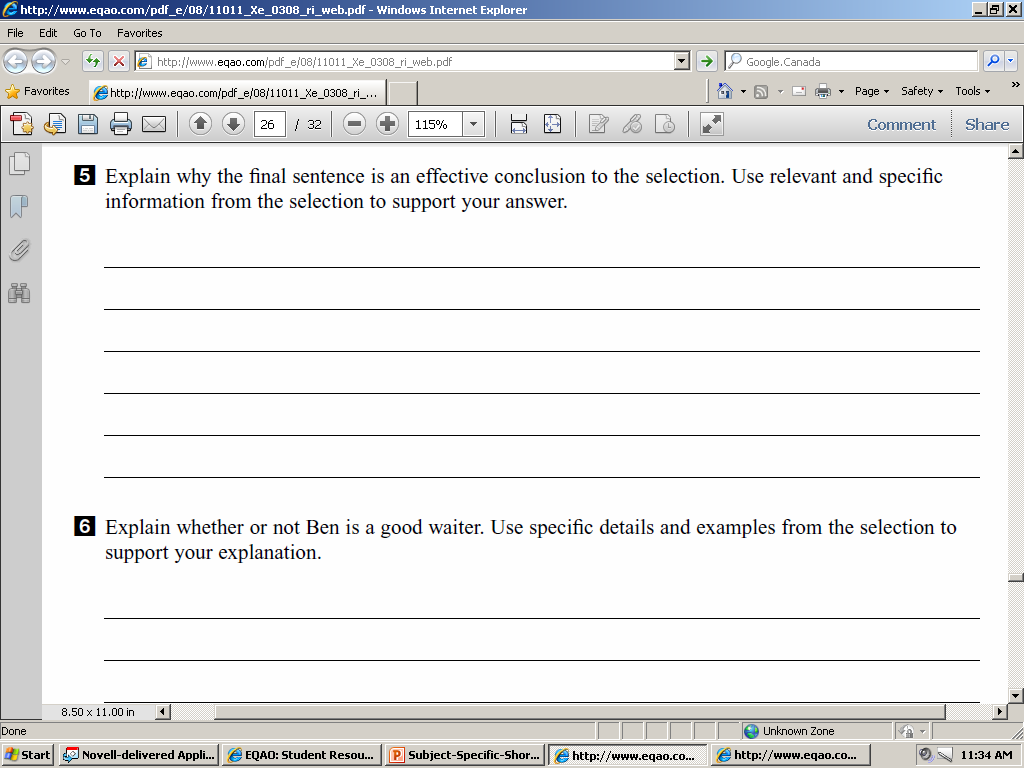 I’ll Be Your Server Tonight
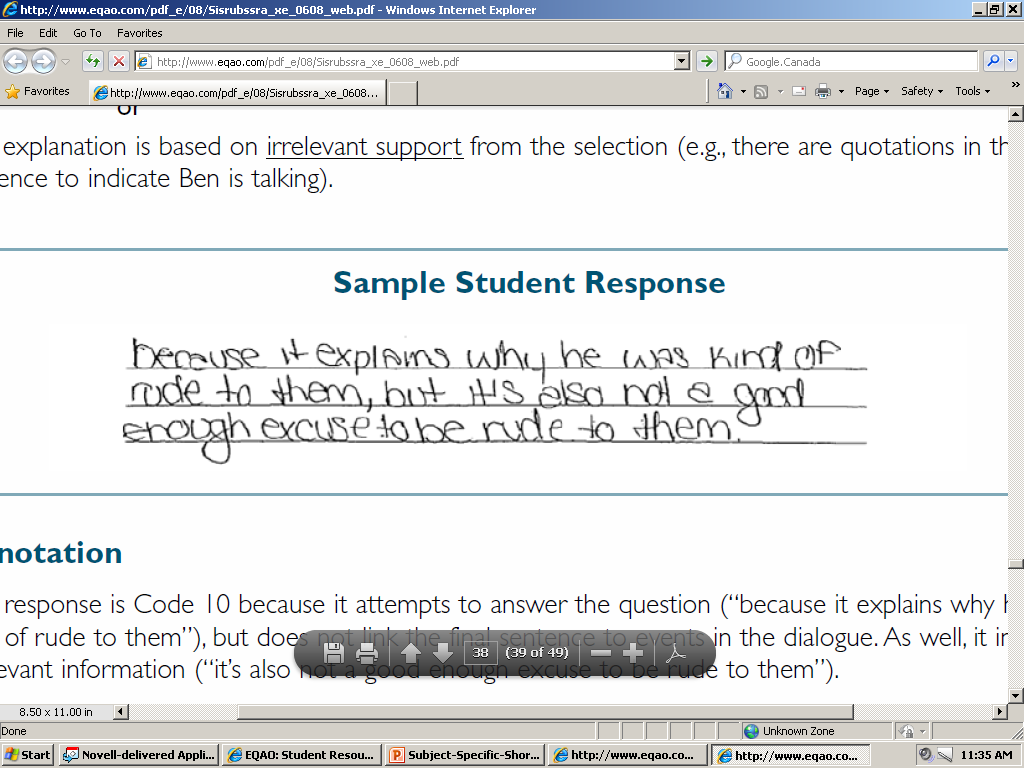 Code 10
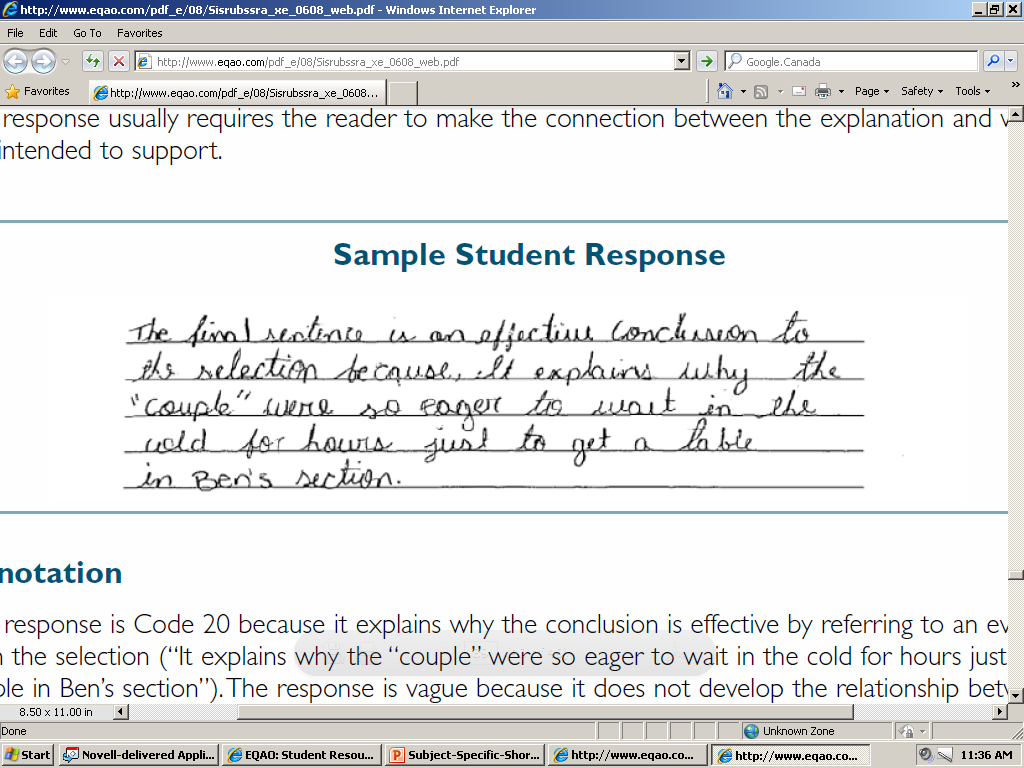 Code 20
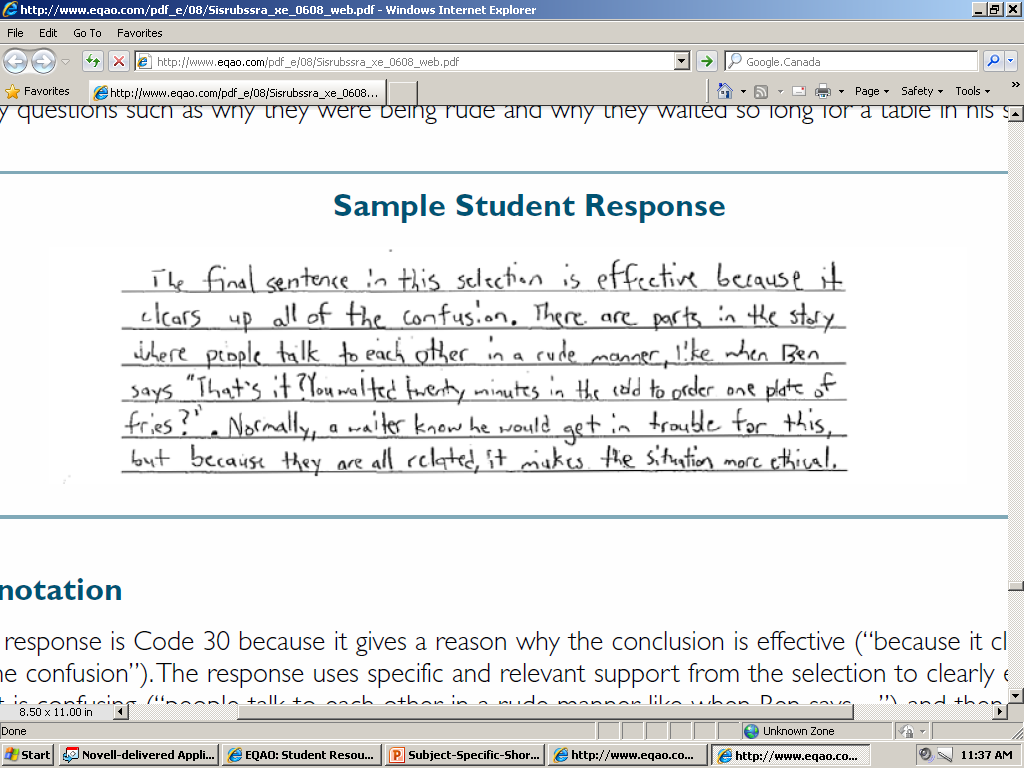 Code 30
I’ll Be Your Server Tonight
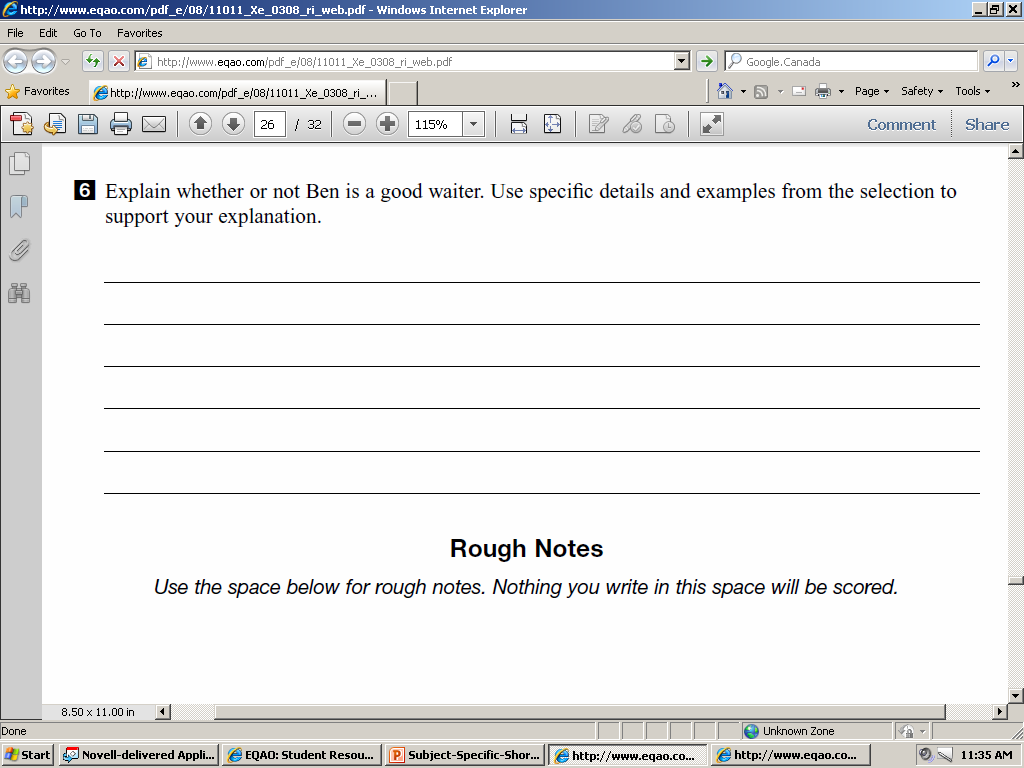 I’ll Be Your Server Tonight
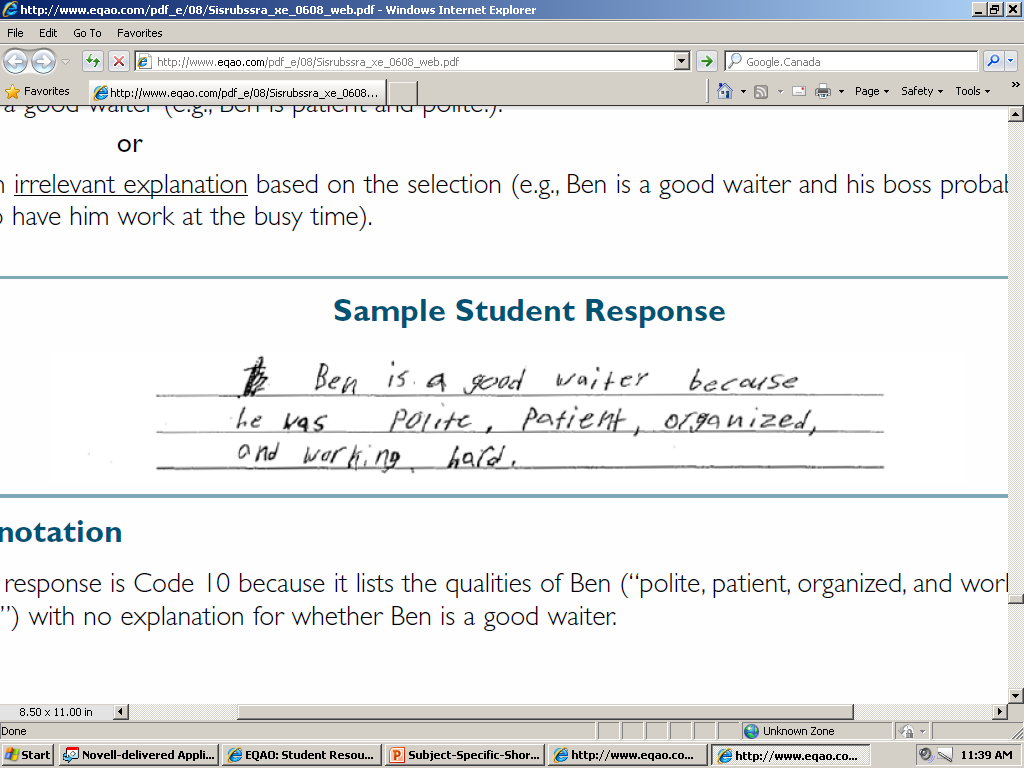 Code 10
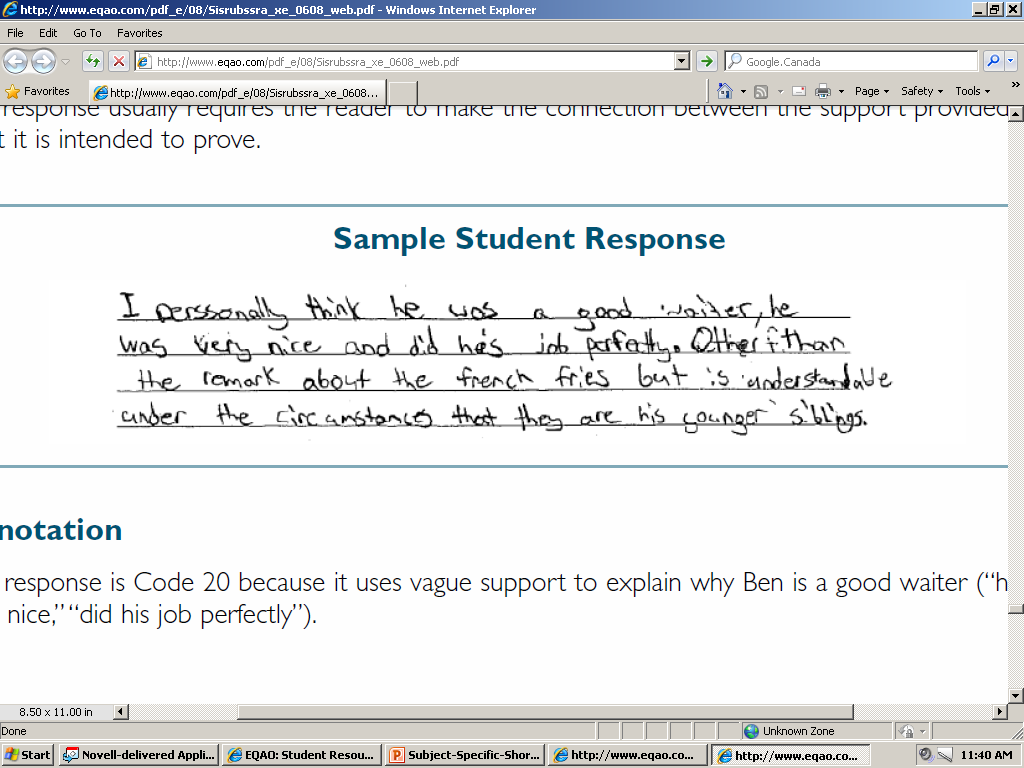 Code 20
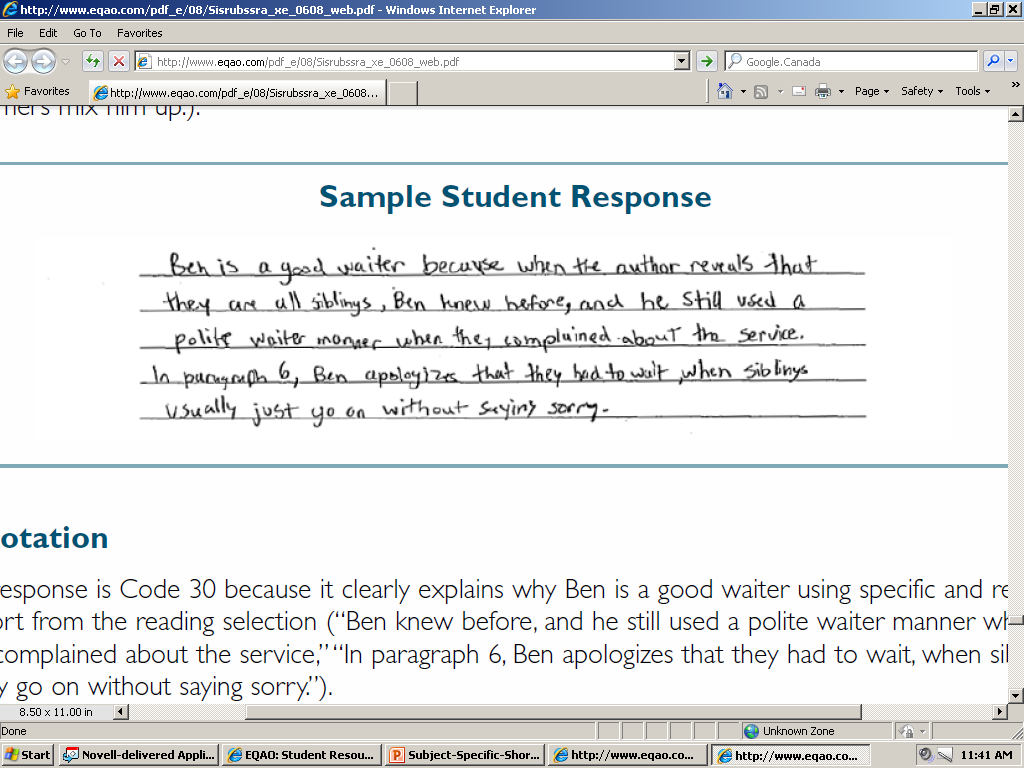 Code 30
Writing, Grammar and Sentence Structure
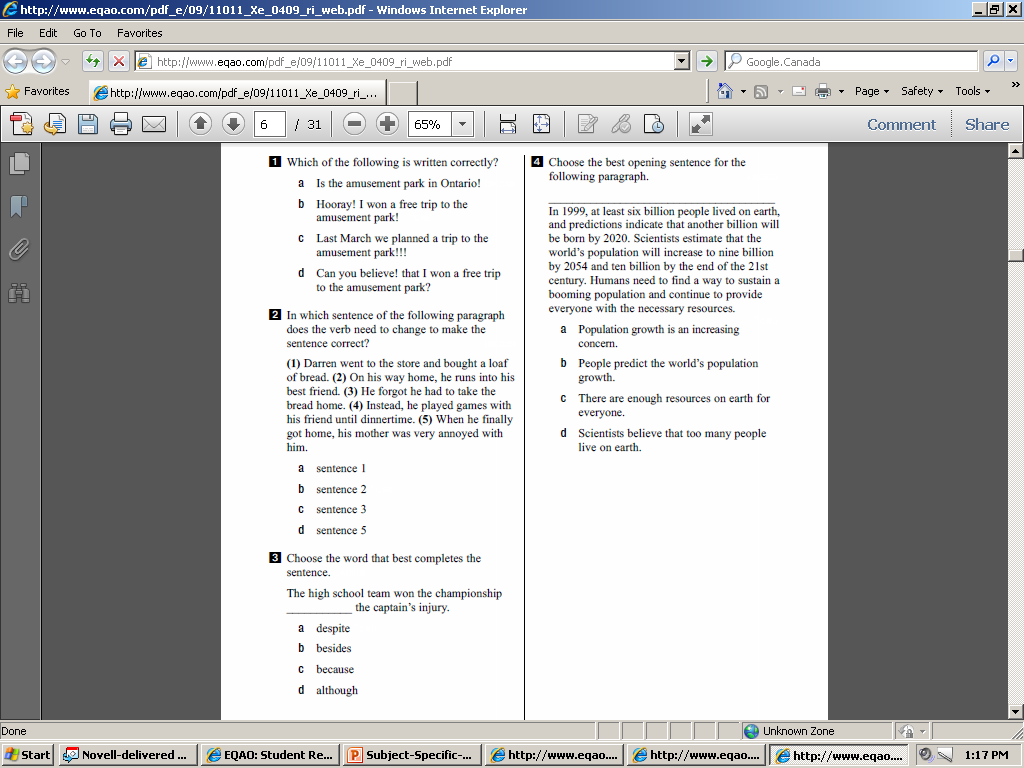 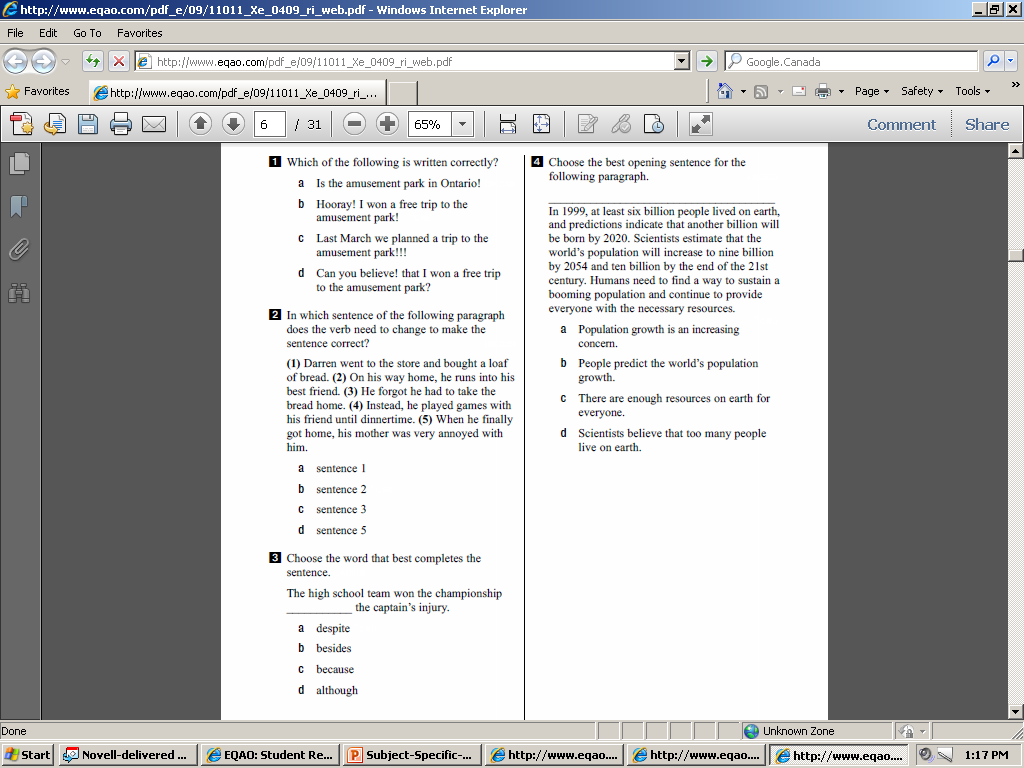 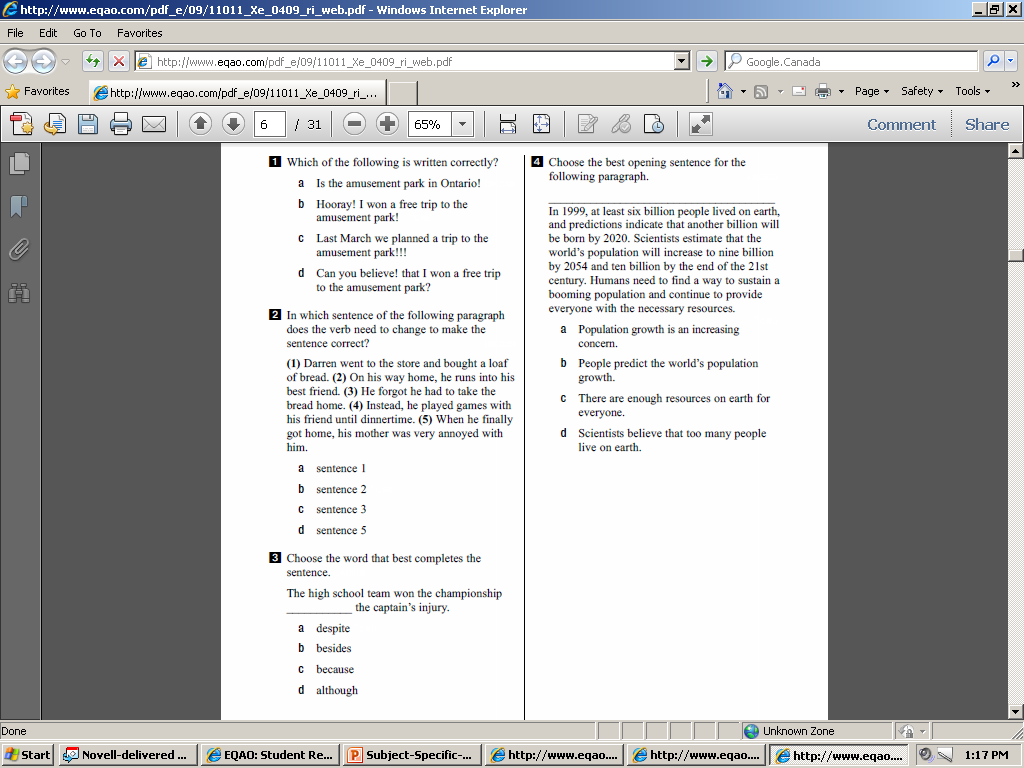 Grammar Answers
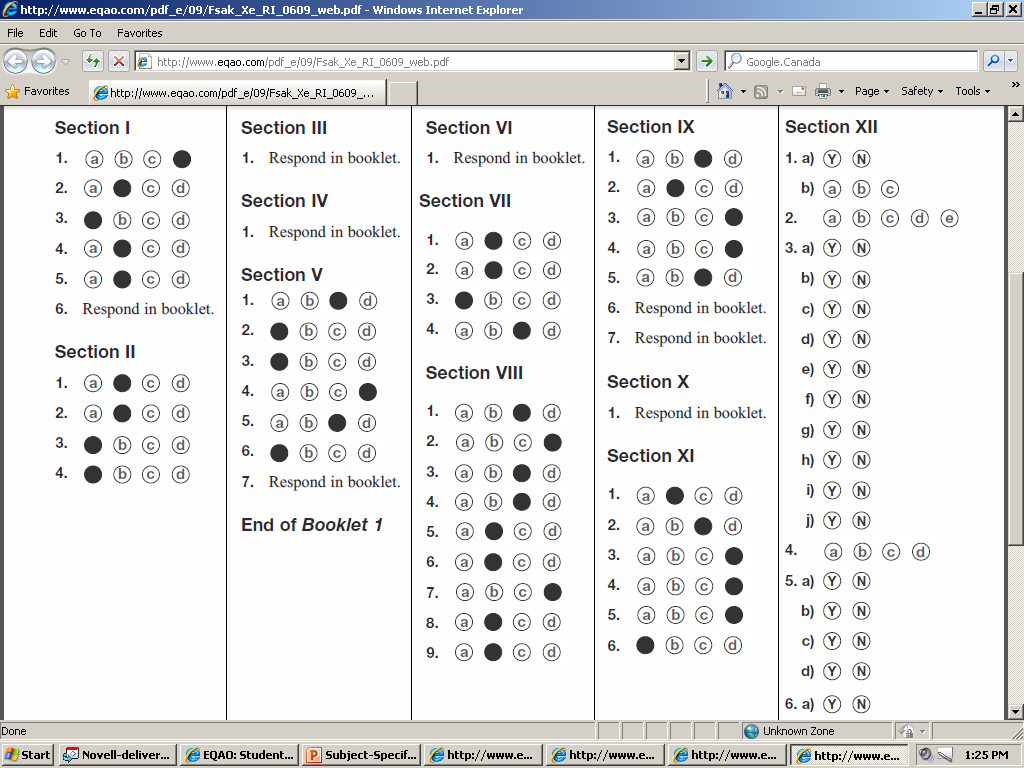 Writing, Grammar and Sentence Structure
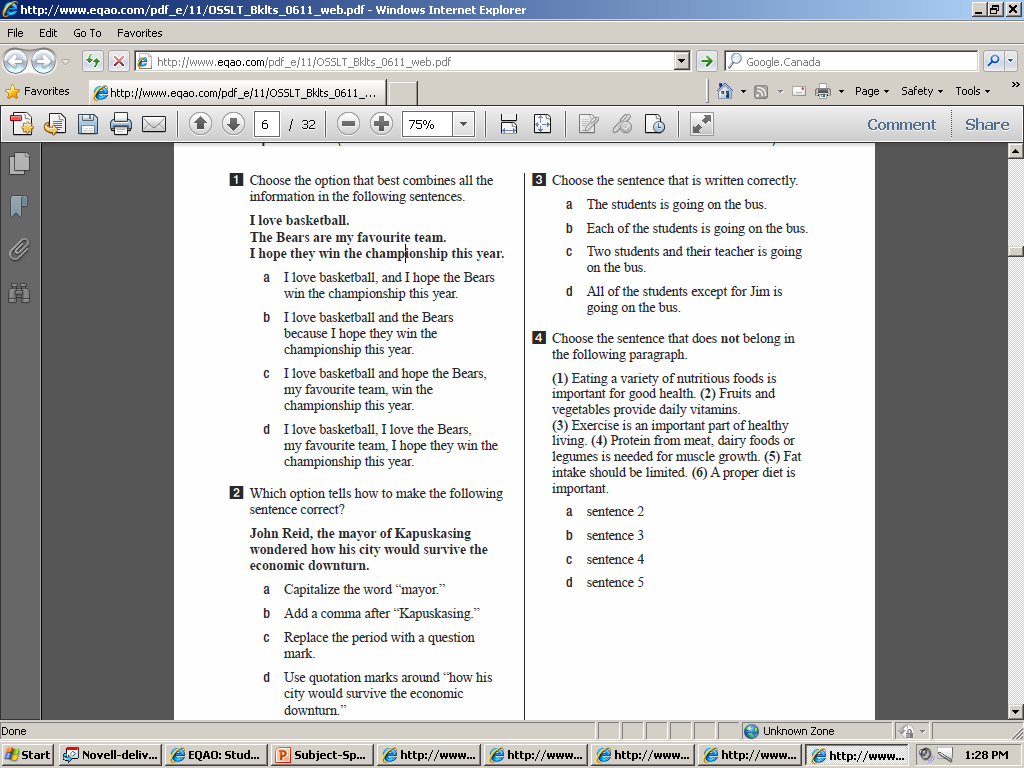 Grammar Answers
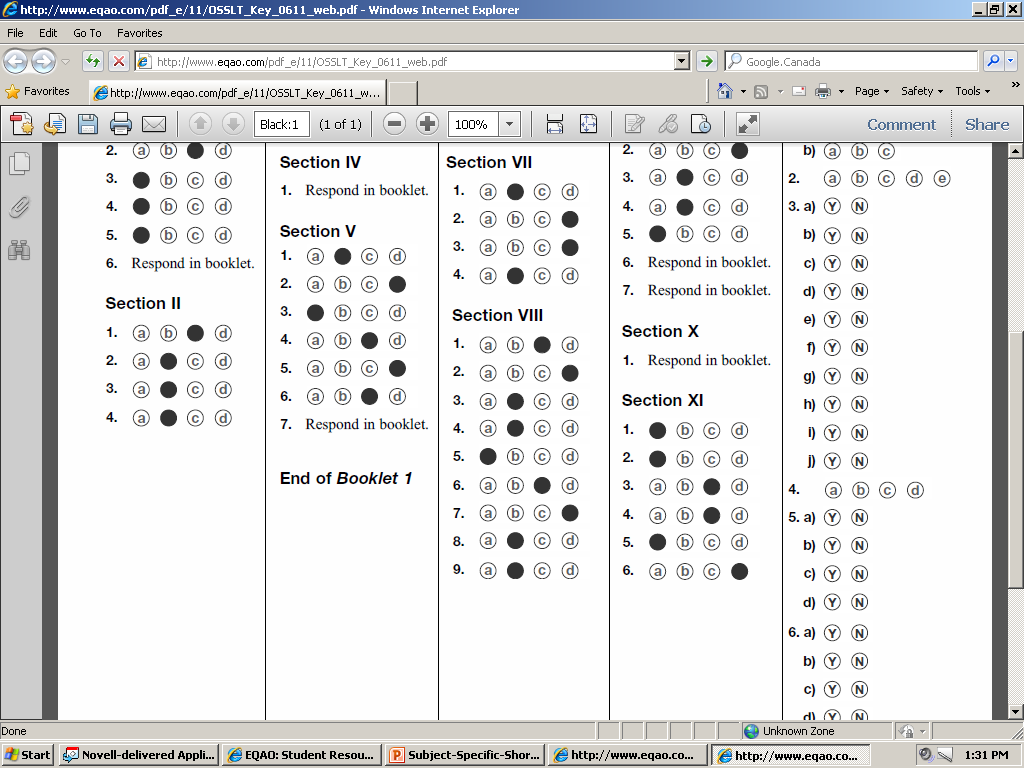 Writing, Grammar and Sentence Structure
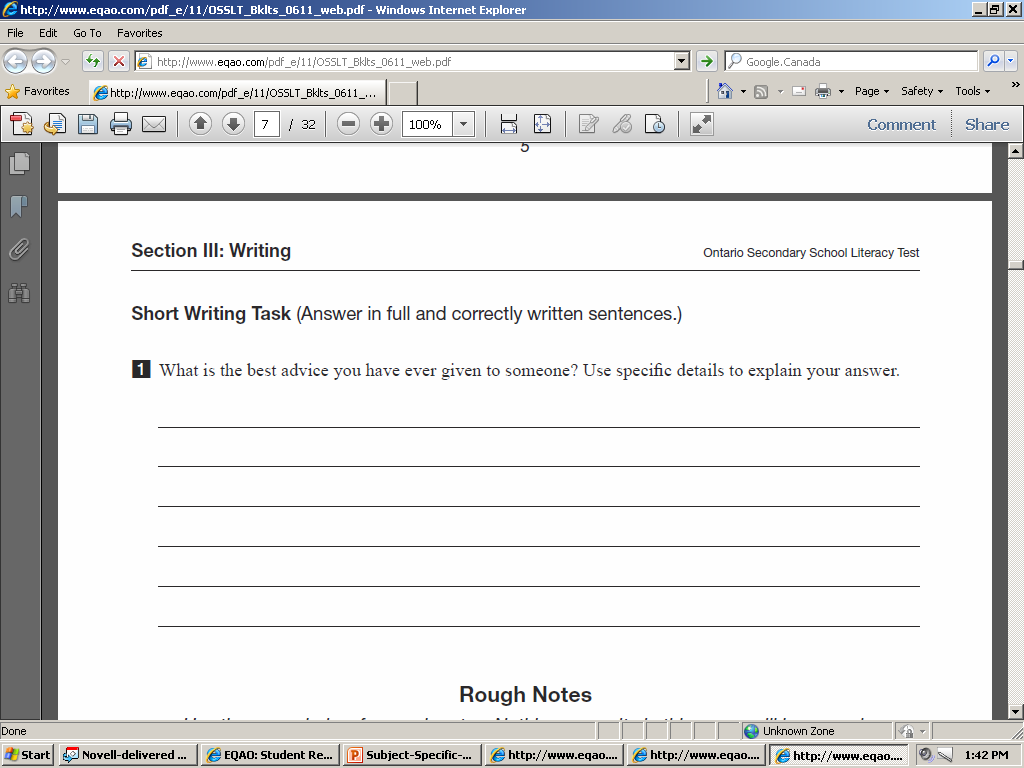 Writing, Grammar and Sentence Structure Answers
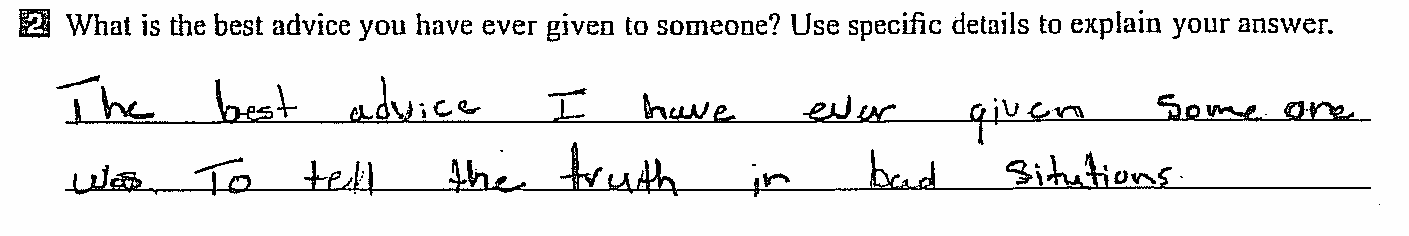 10 points
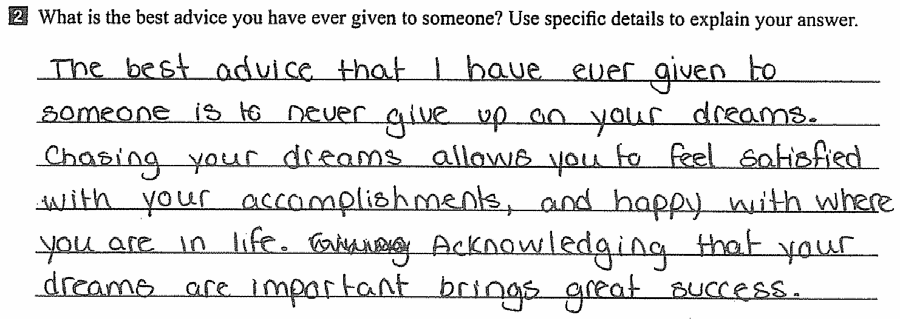 20 points
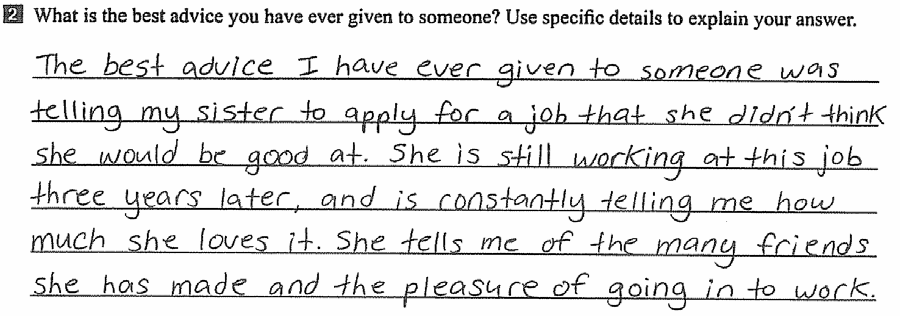 30 points
Power point presentation is from St. Mary’s High School in Kitchener, Ontariohttp://stmary.wcdsb.ca/student_services/literacy_test_prep.html